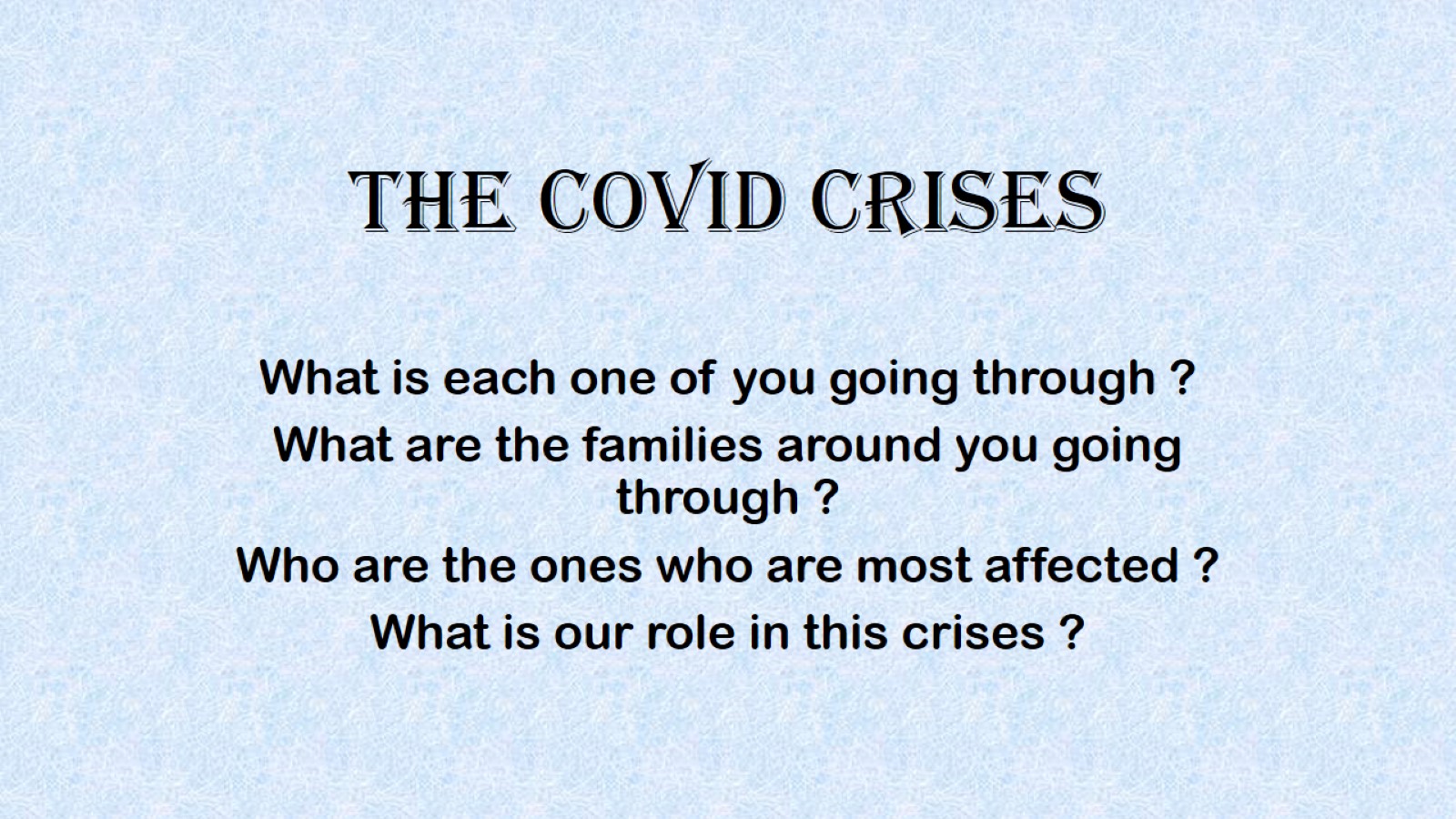 The Covid Crises
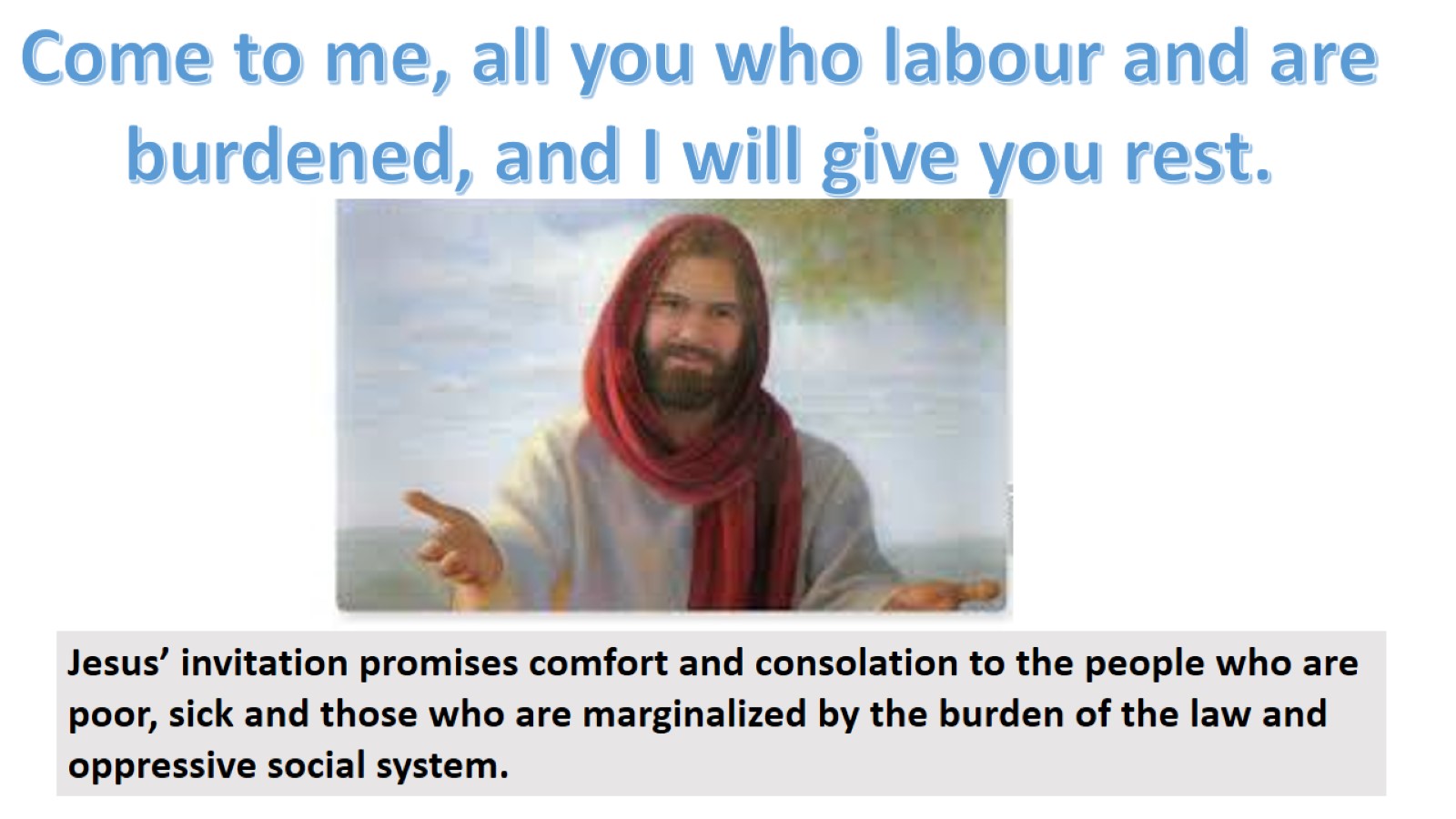 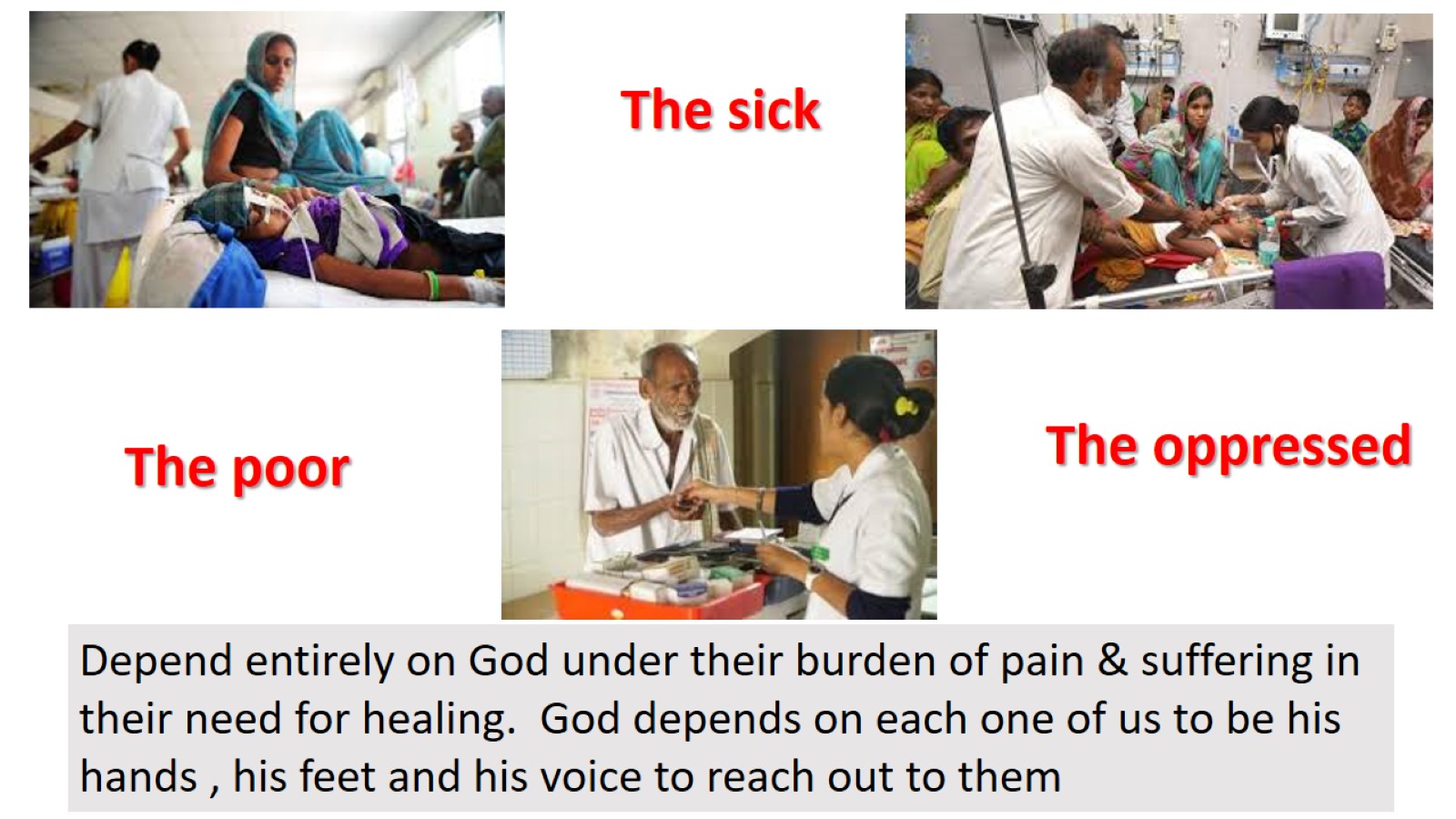 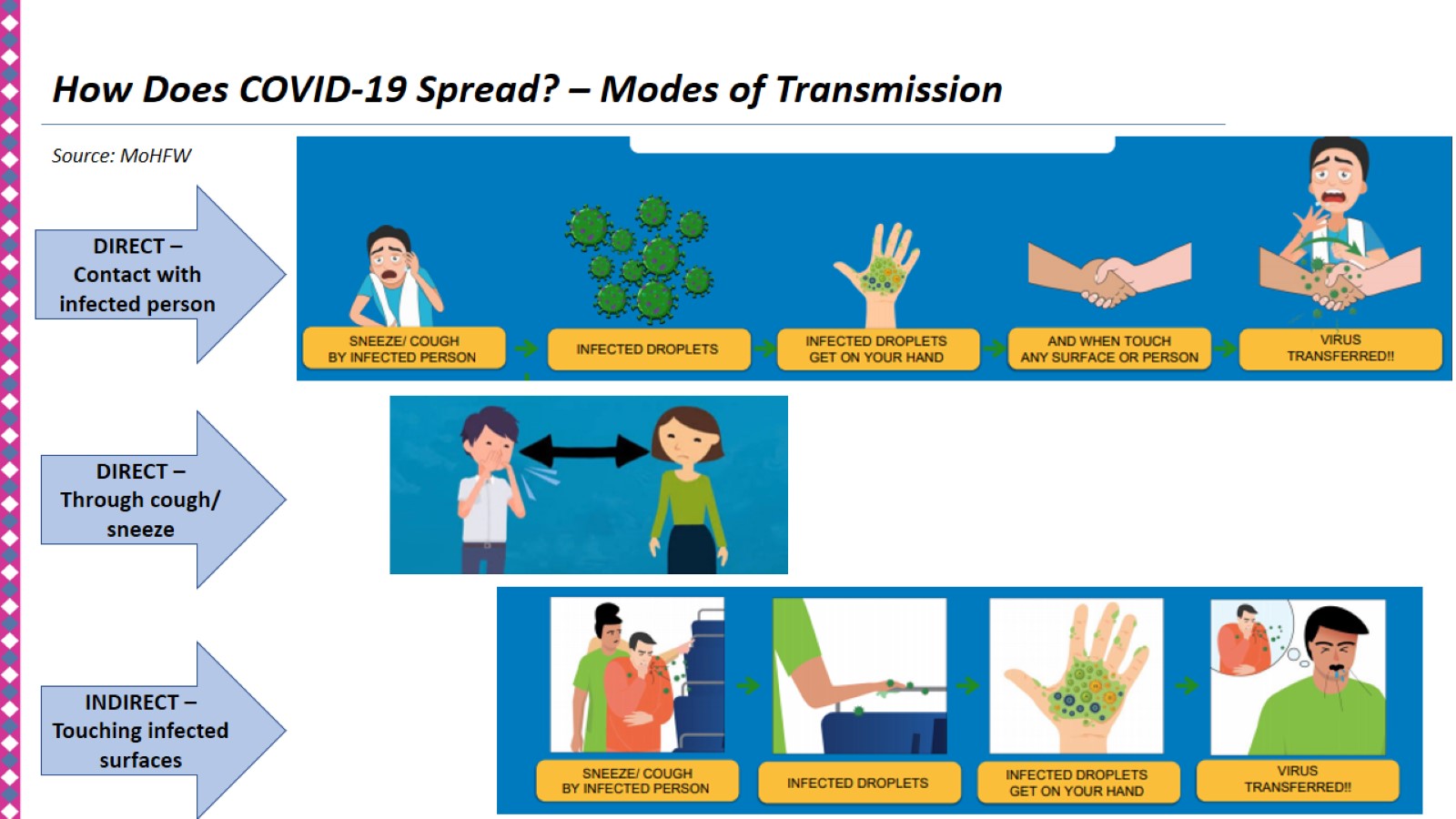 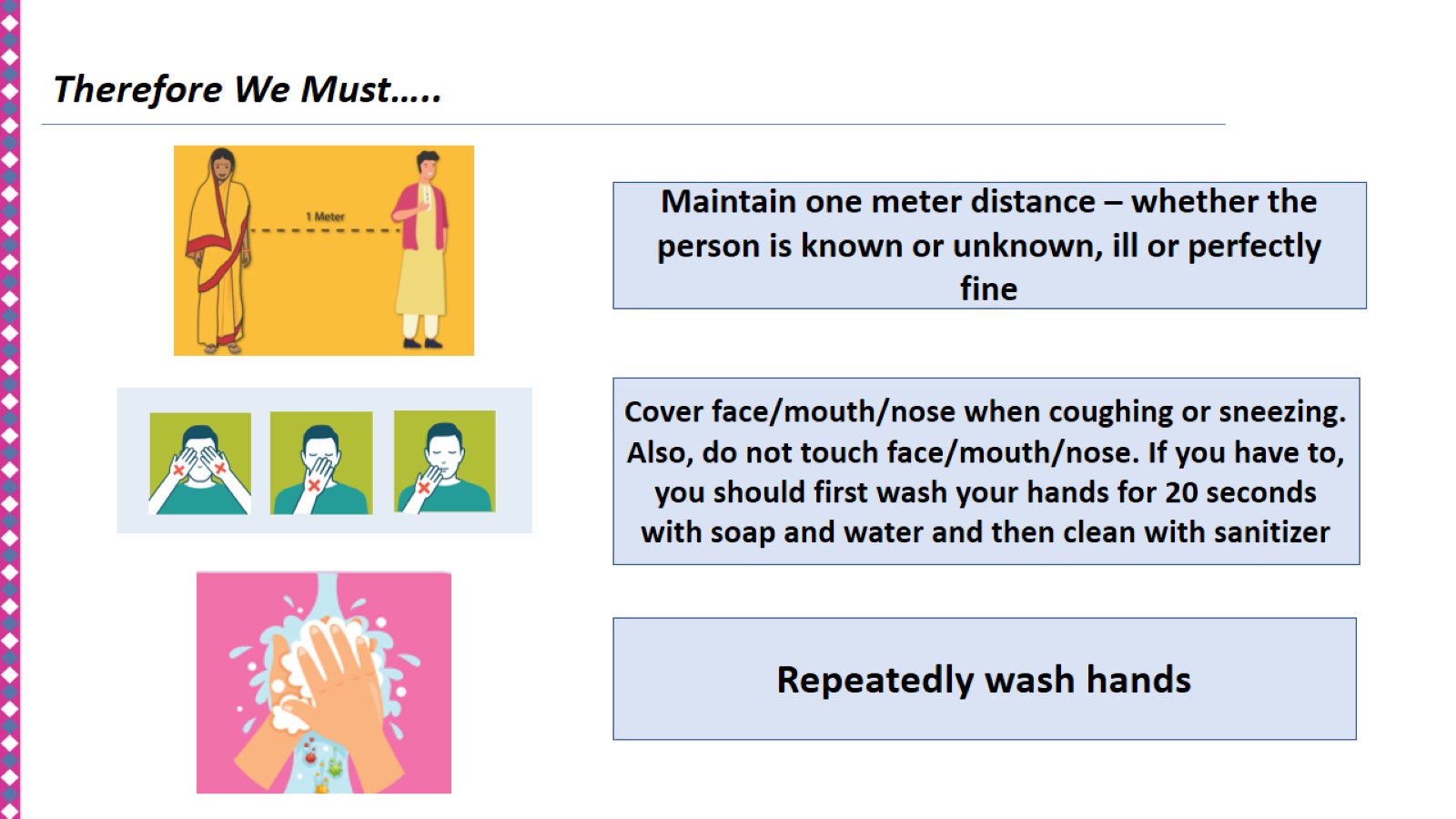 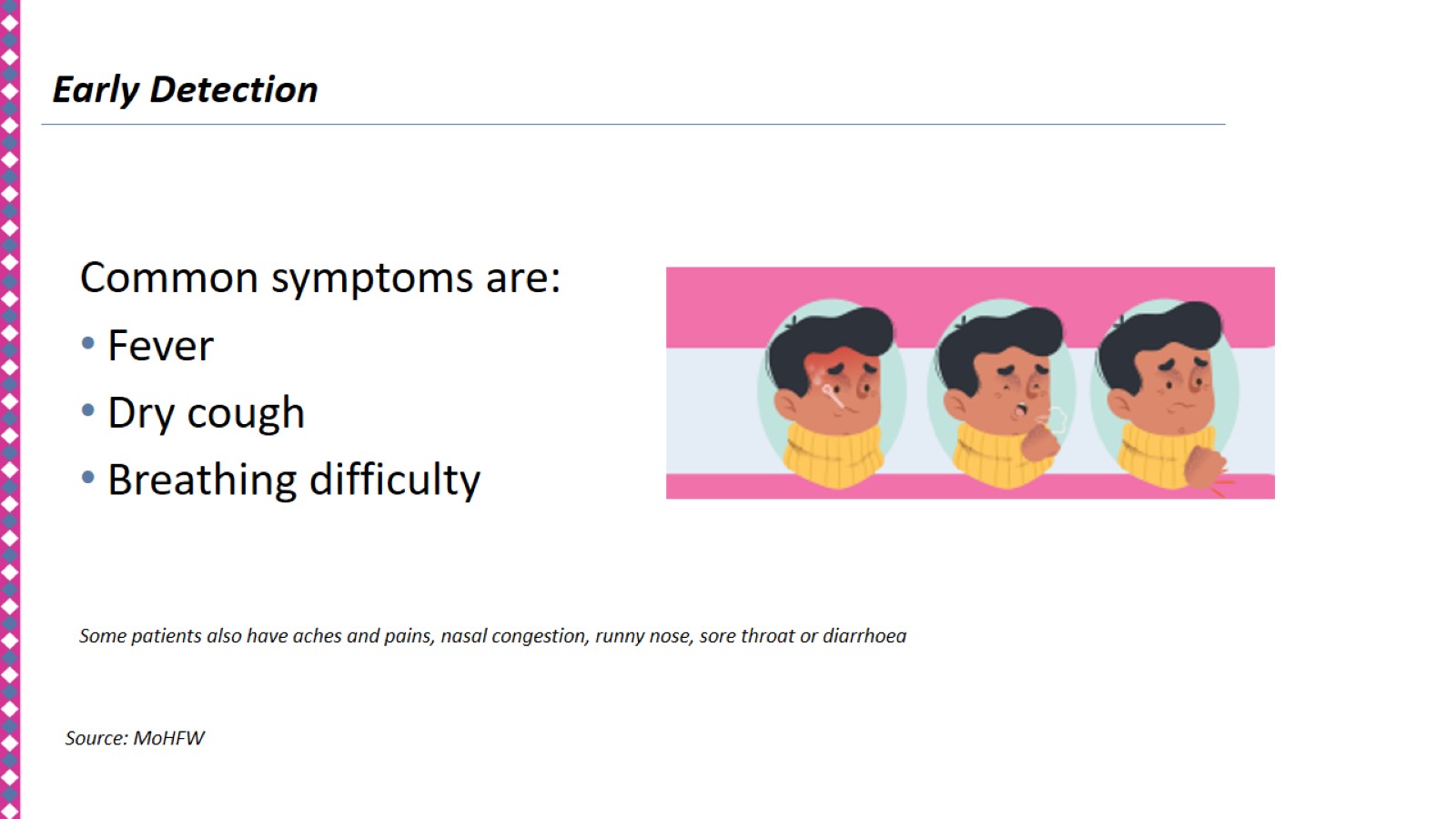 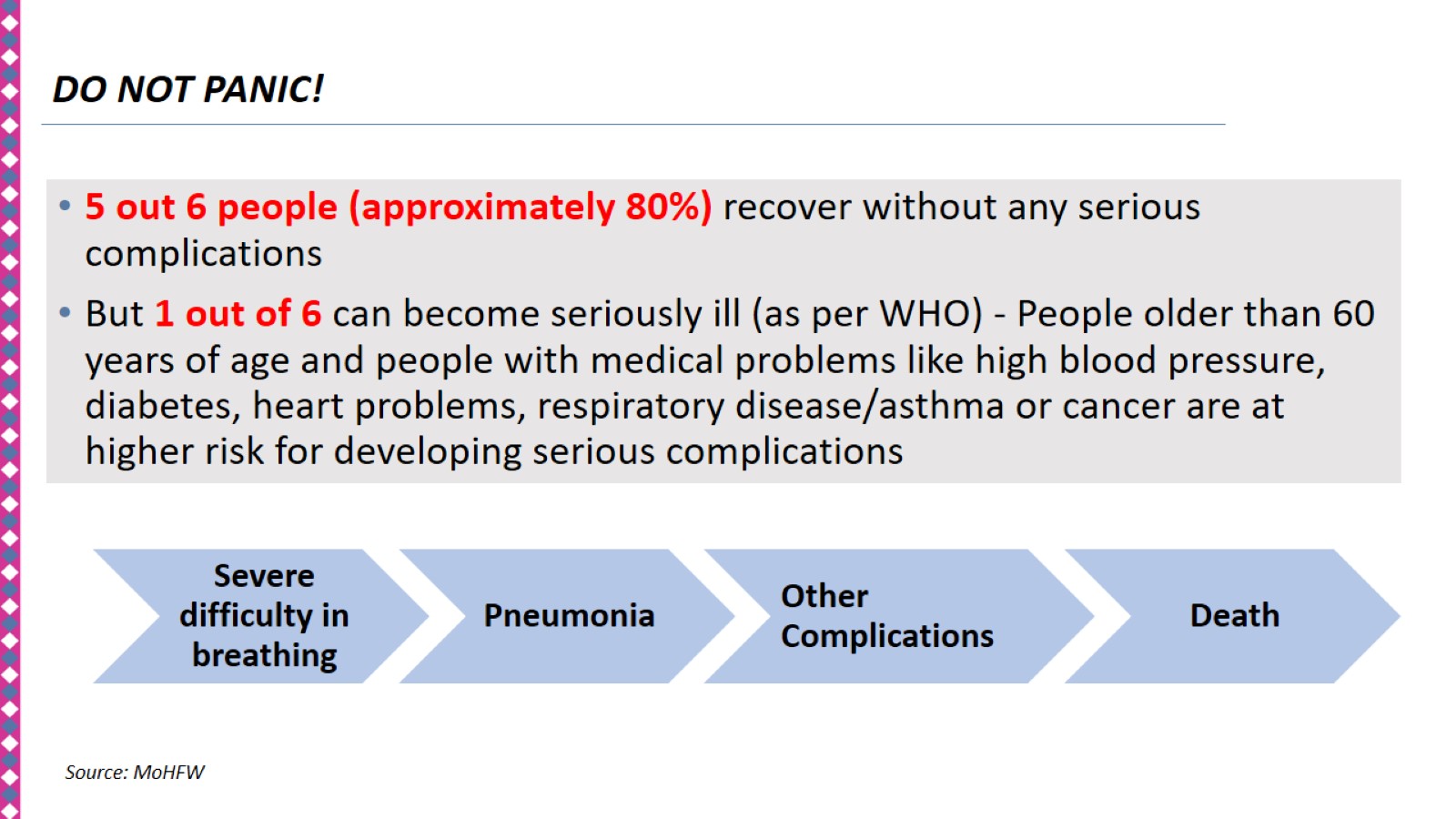 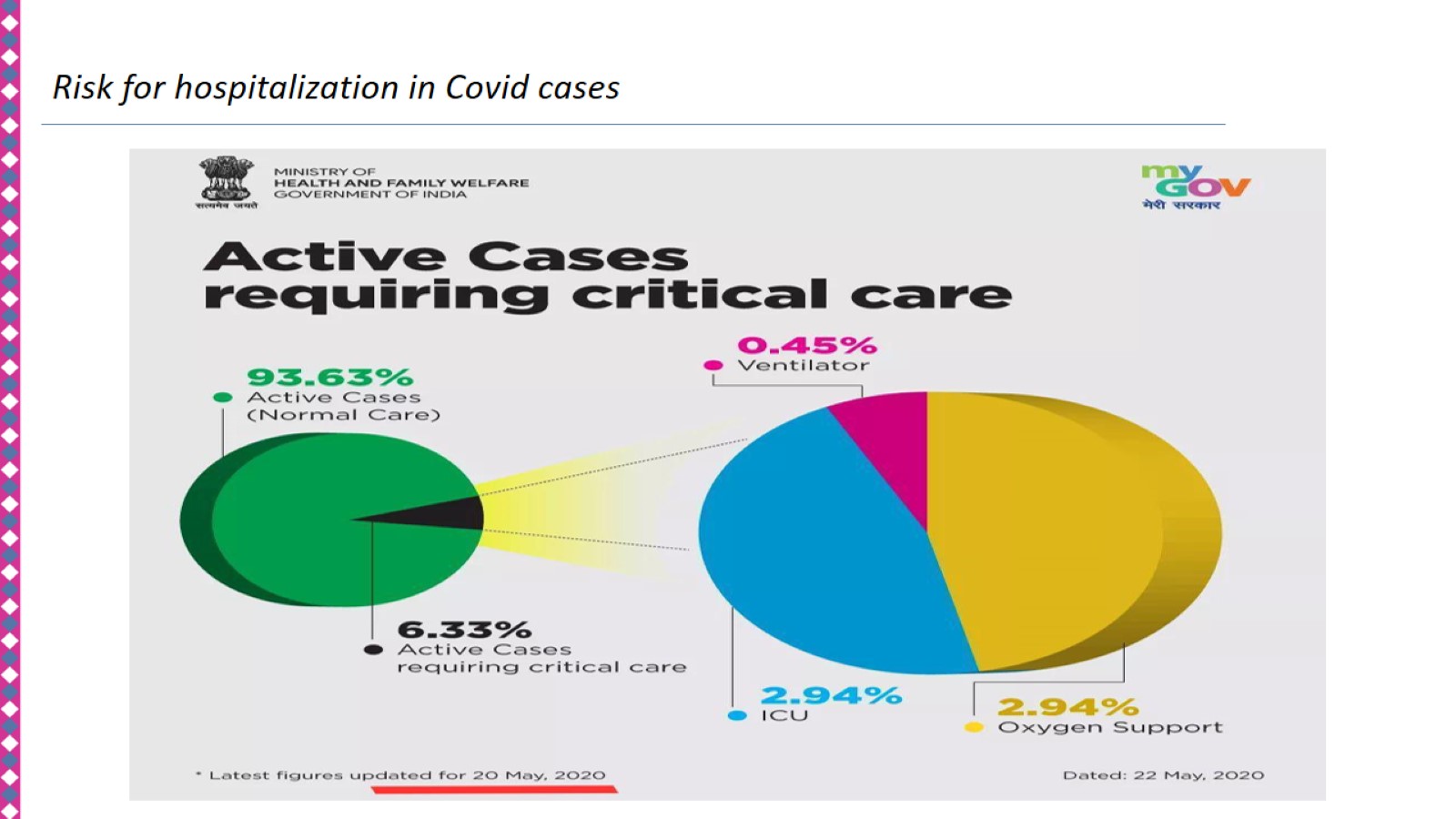 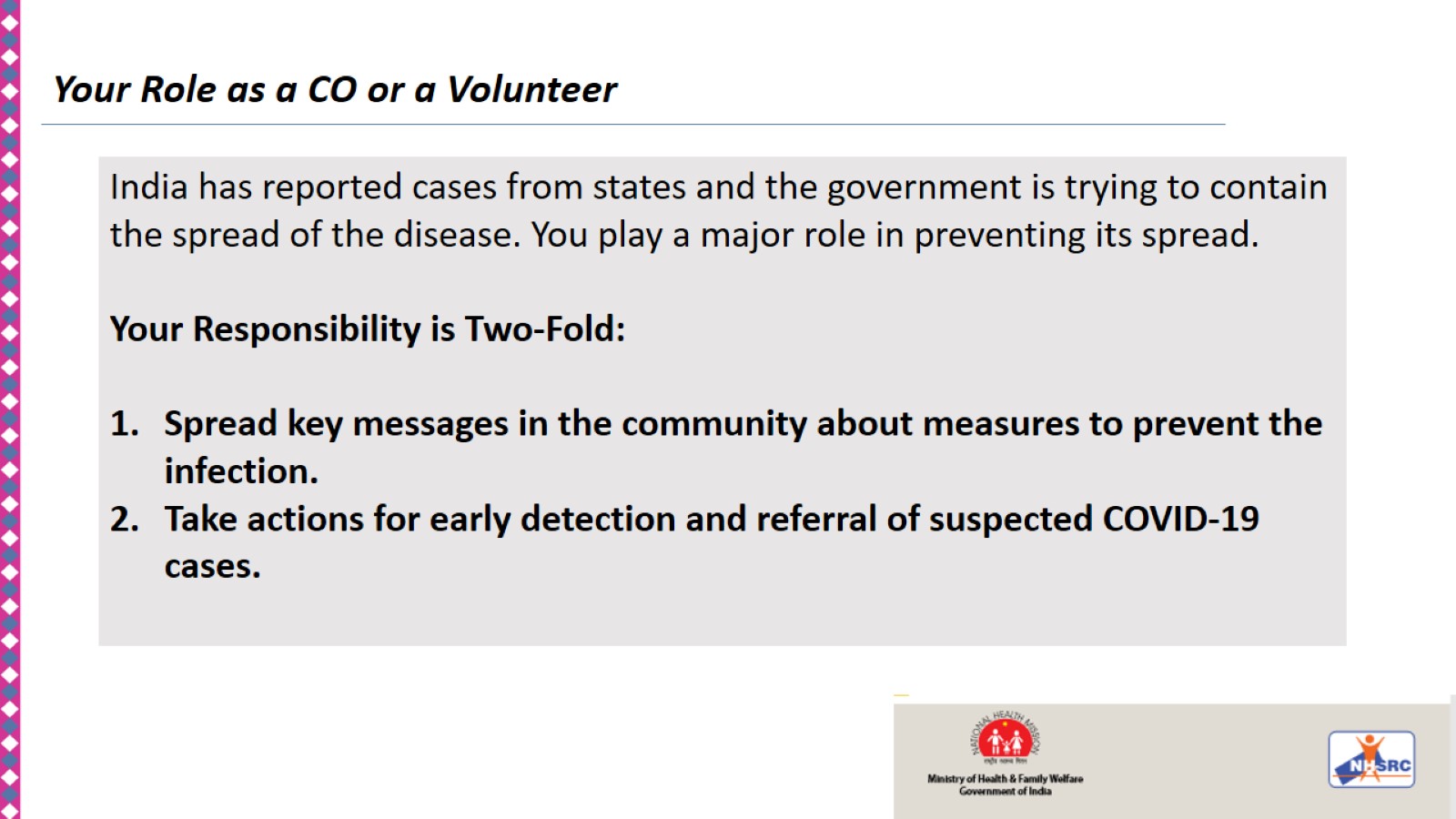 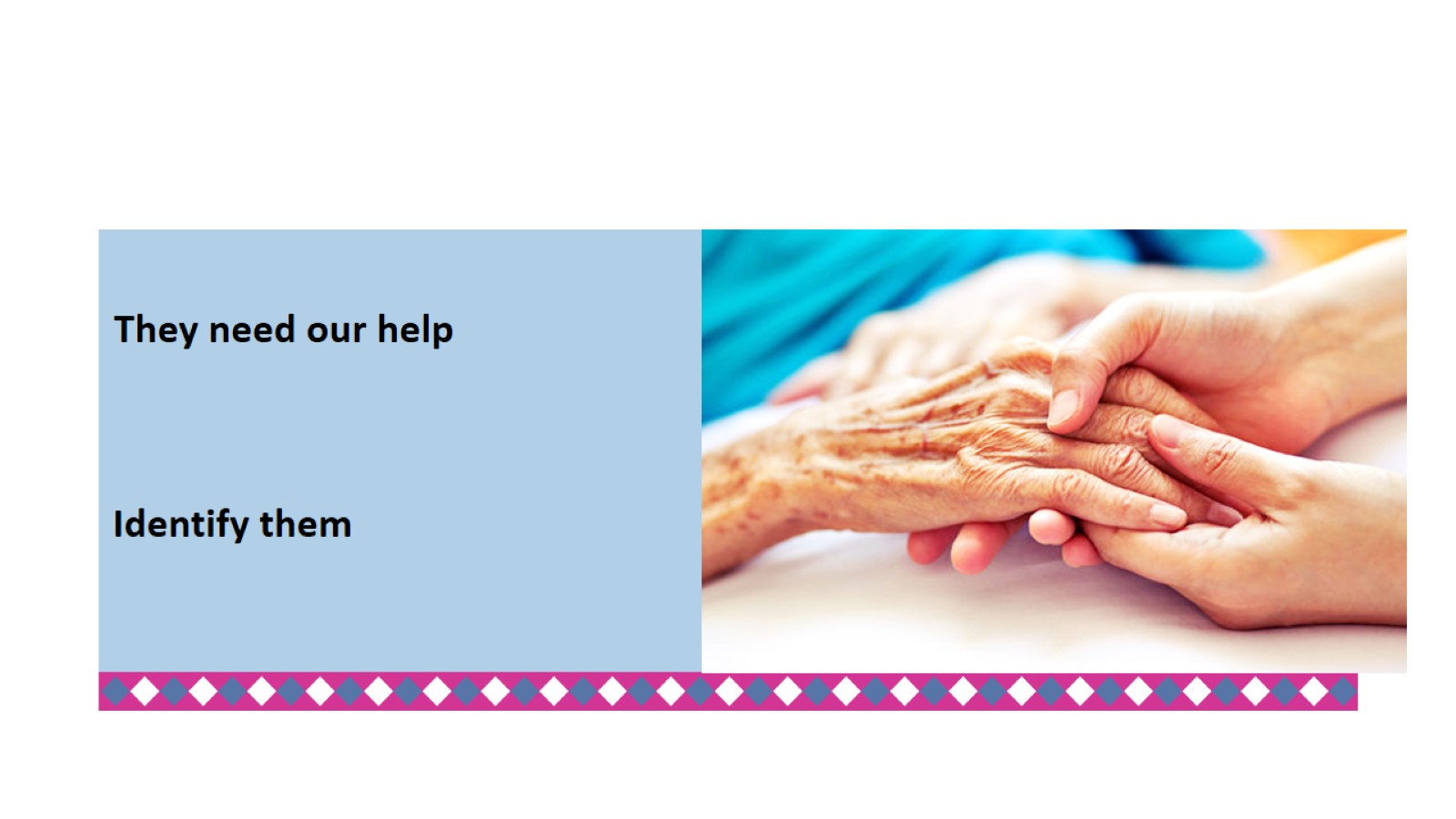 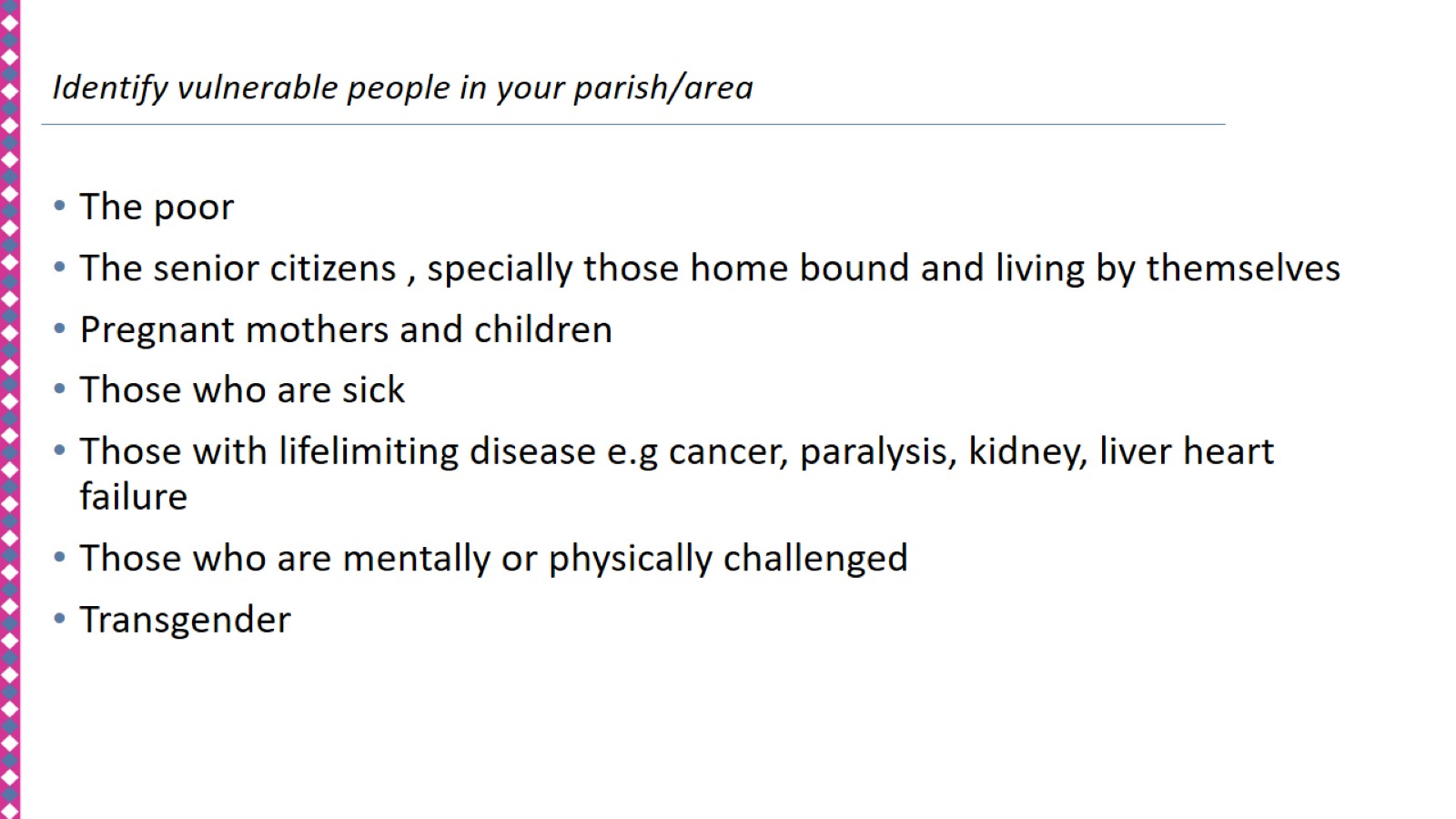 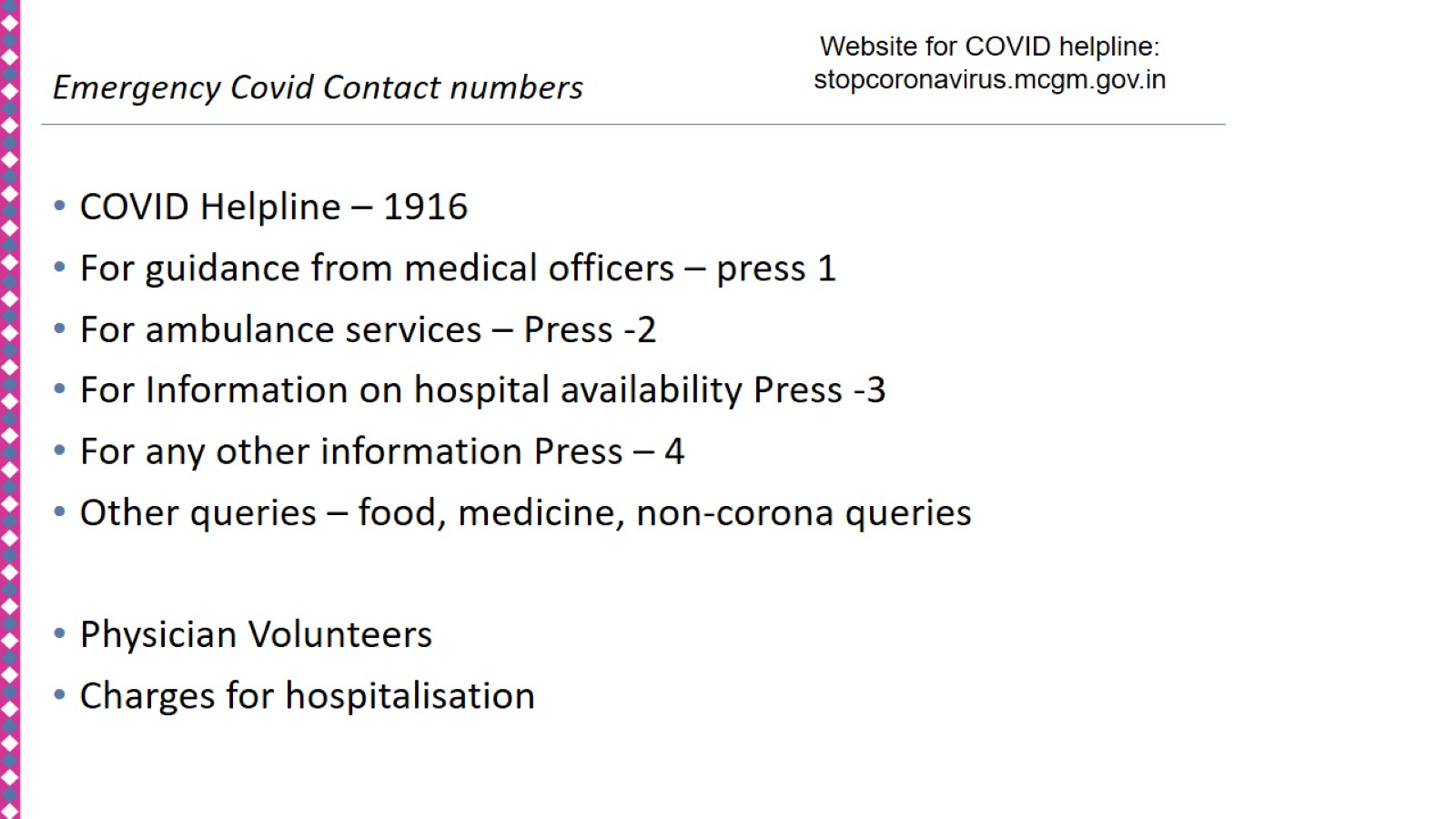 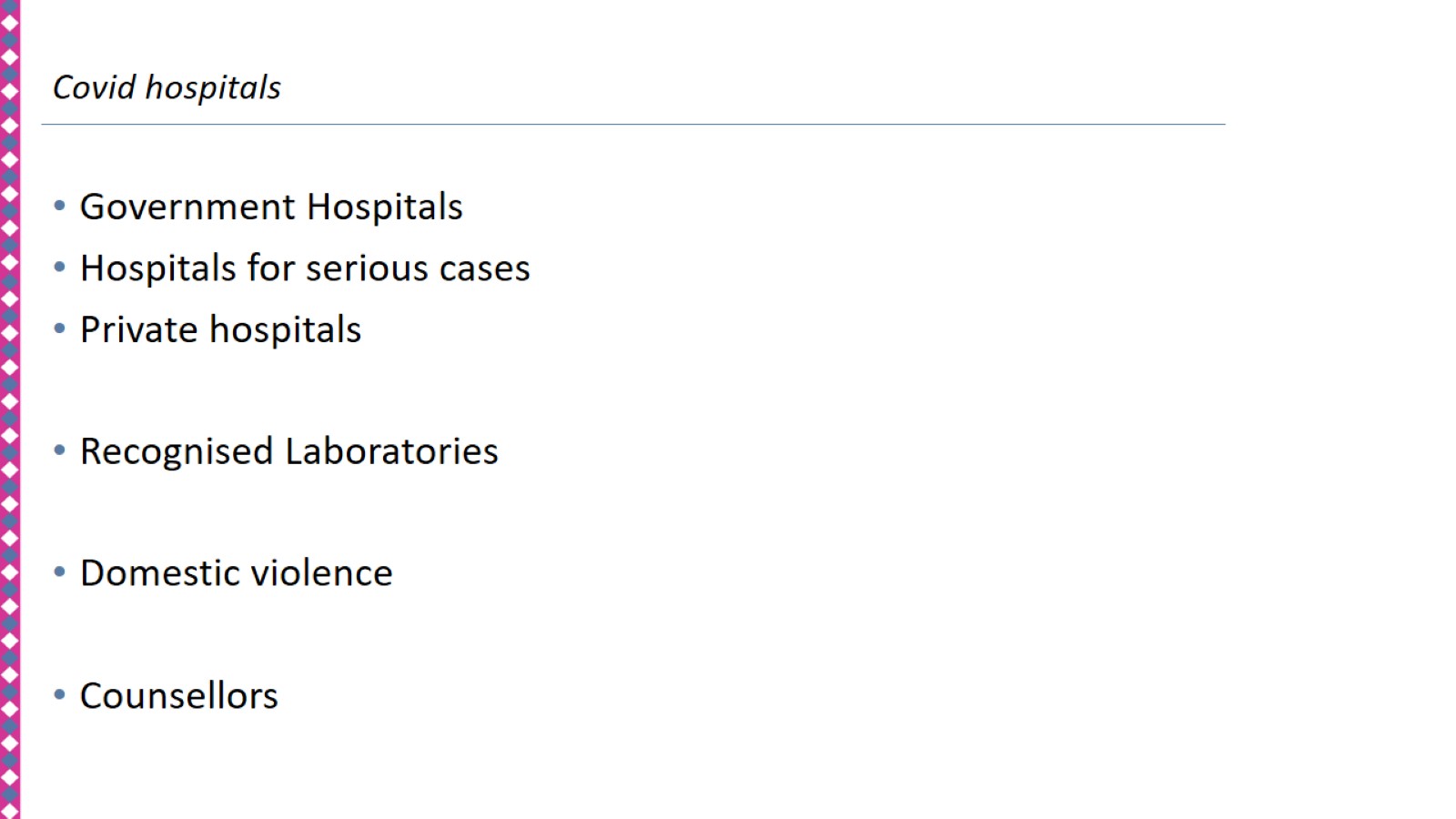 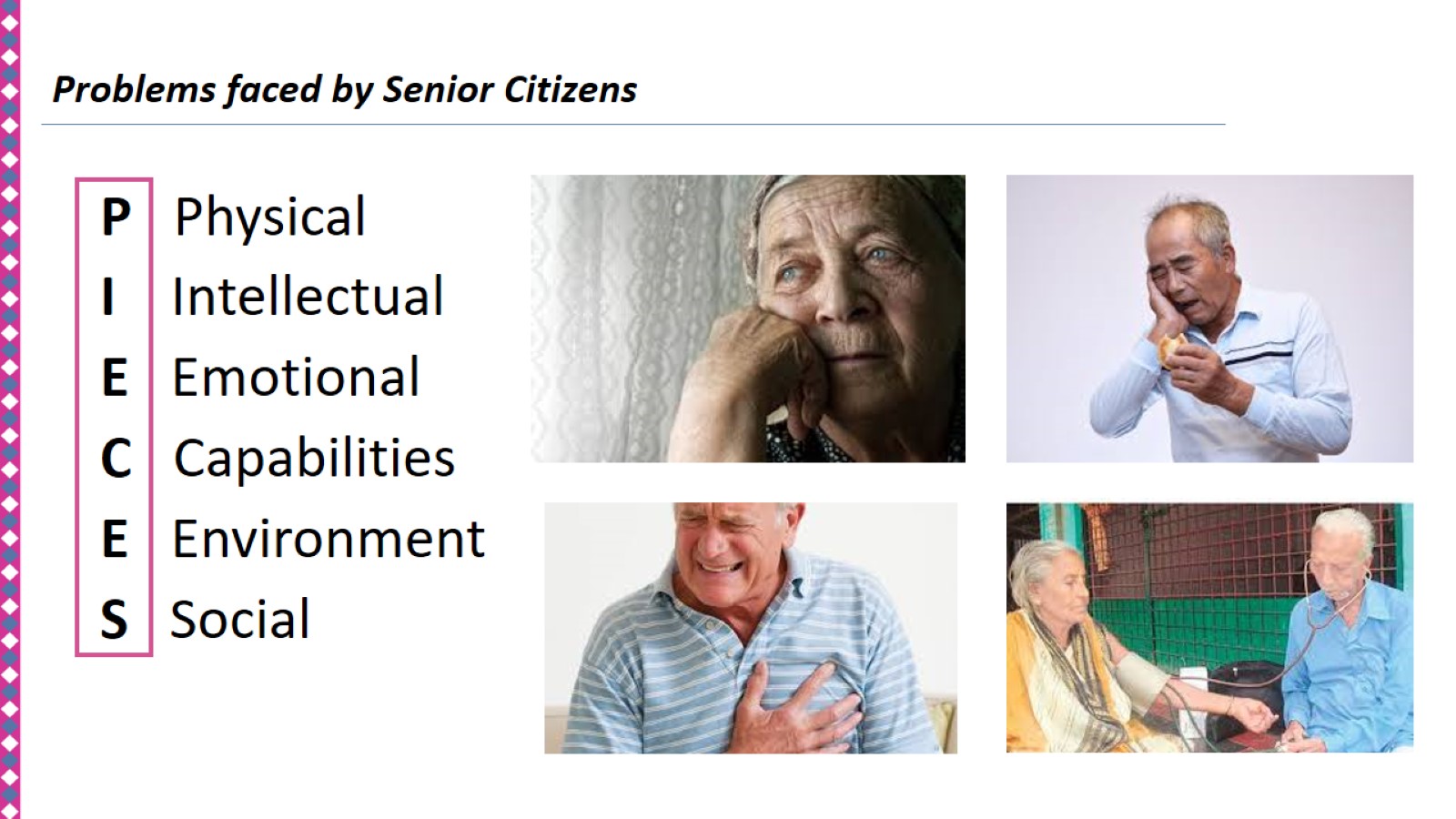 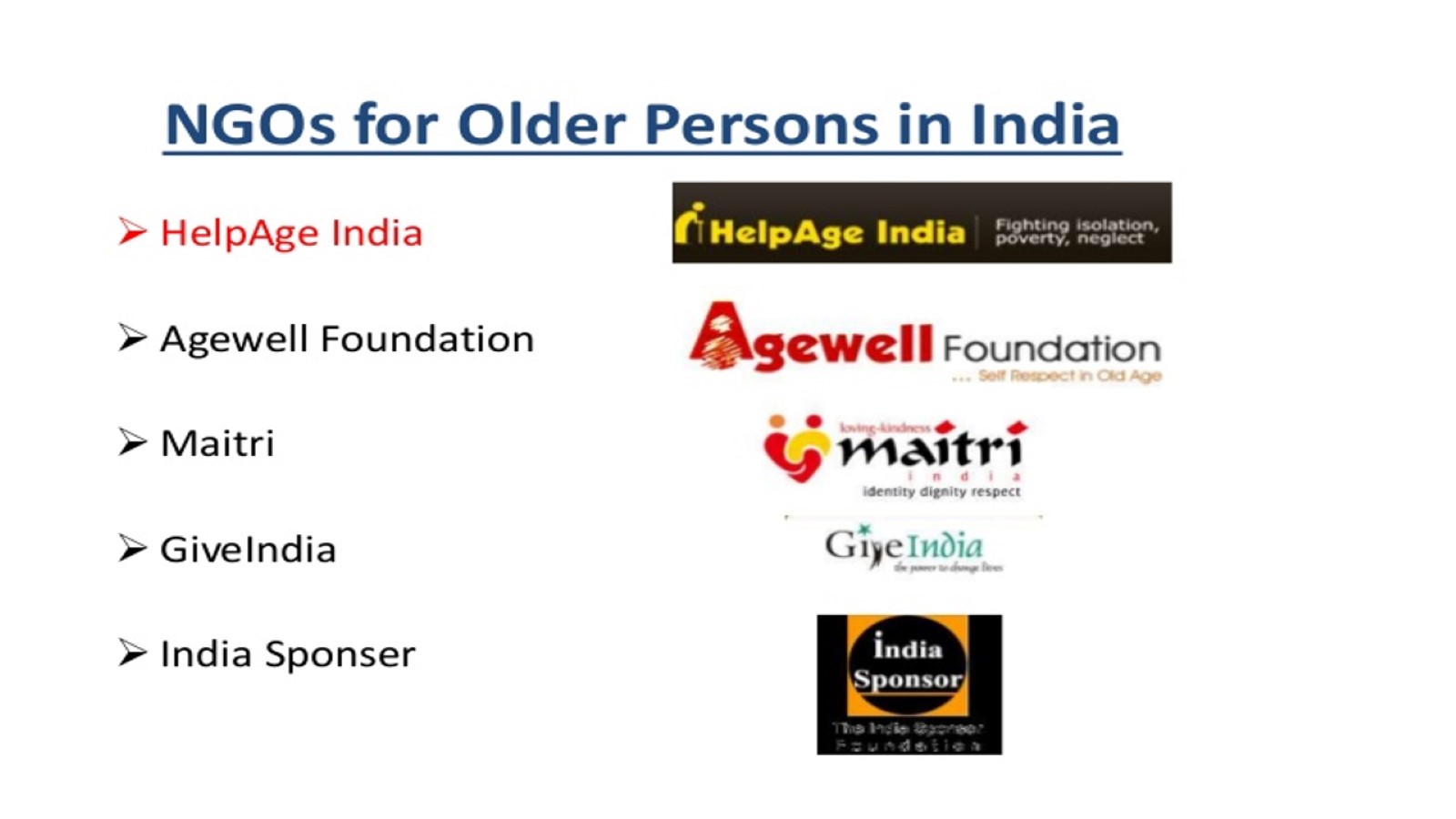 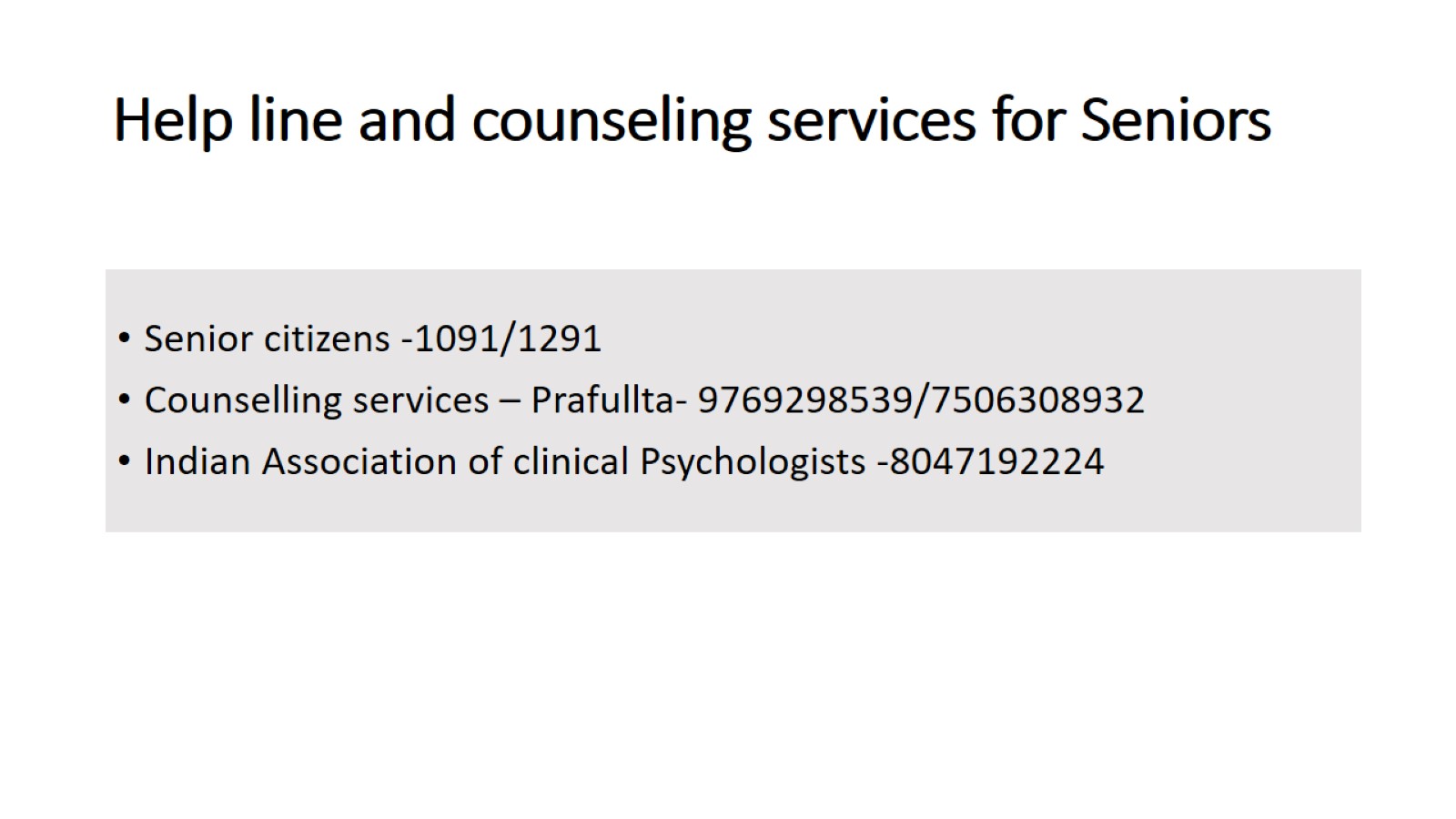 Help line and counseling services for Seniors
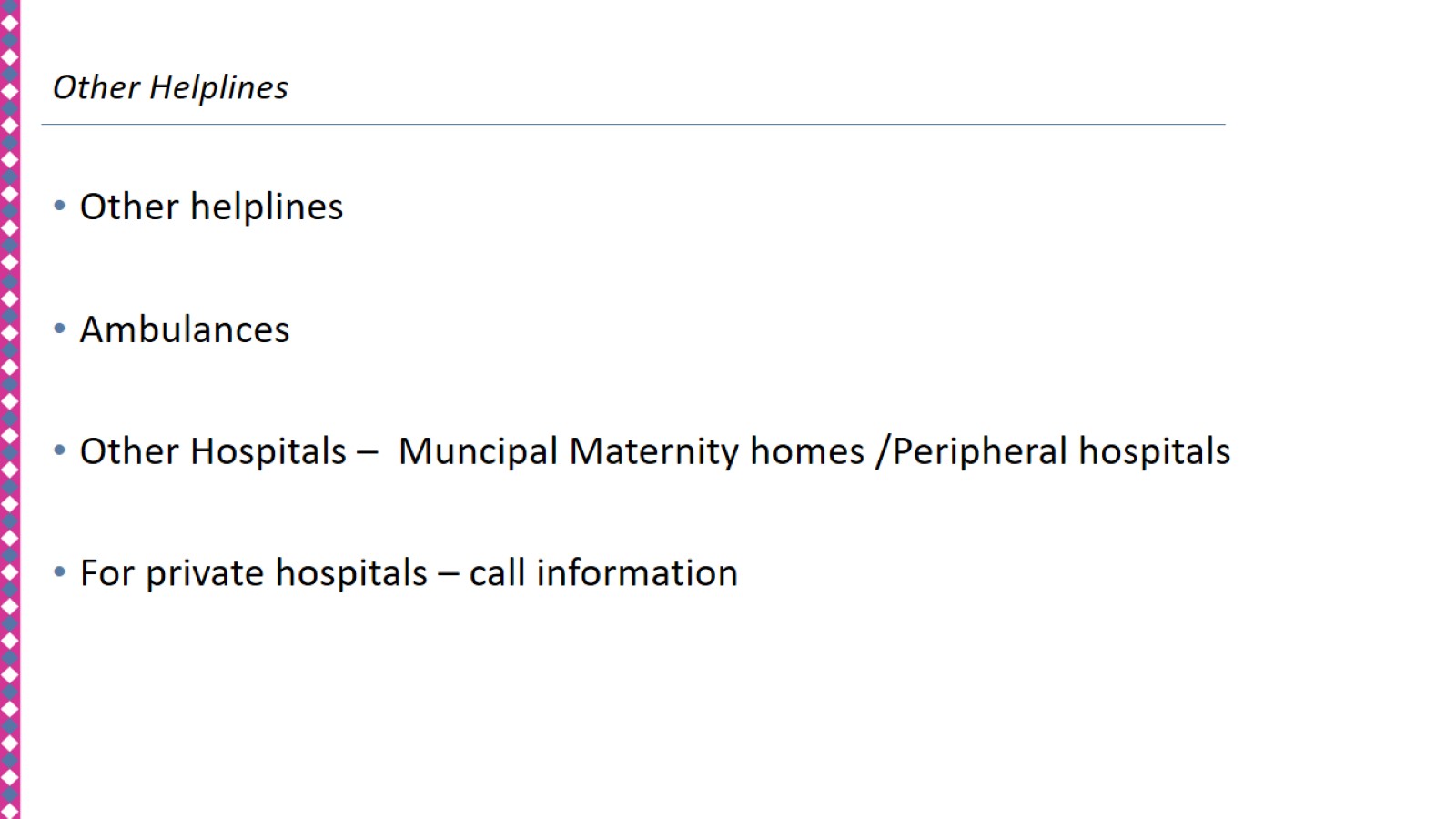 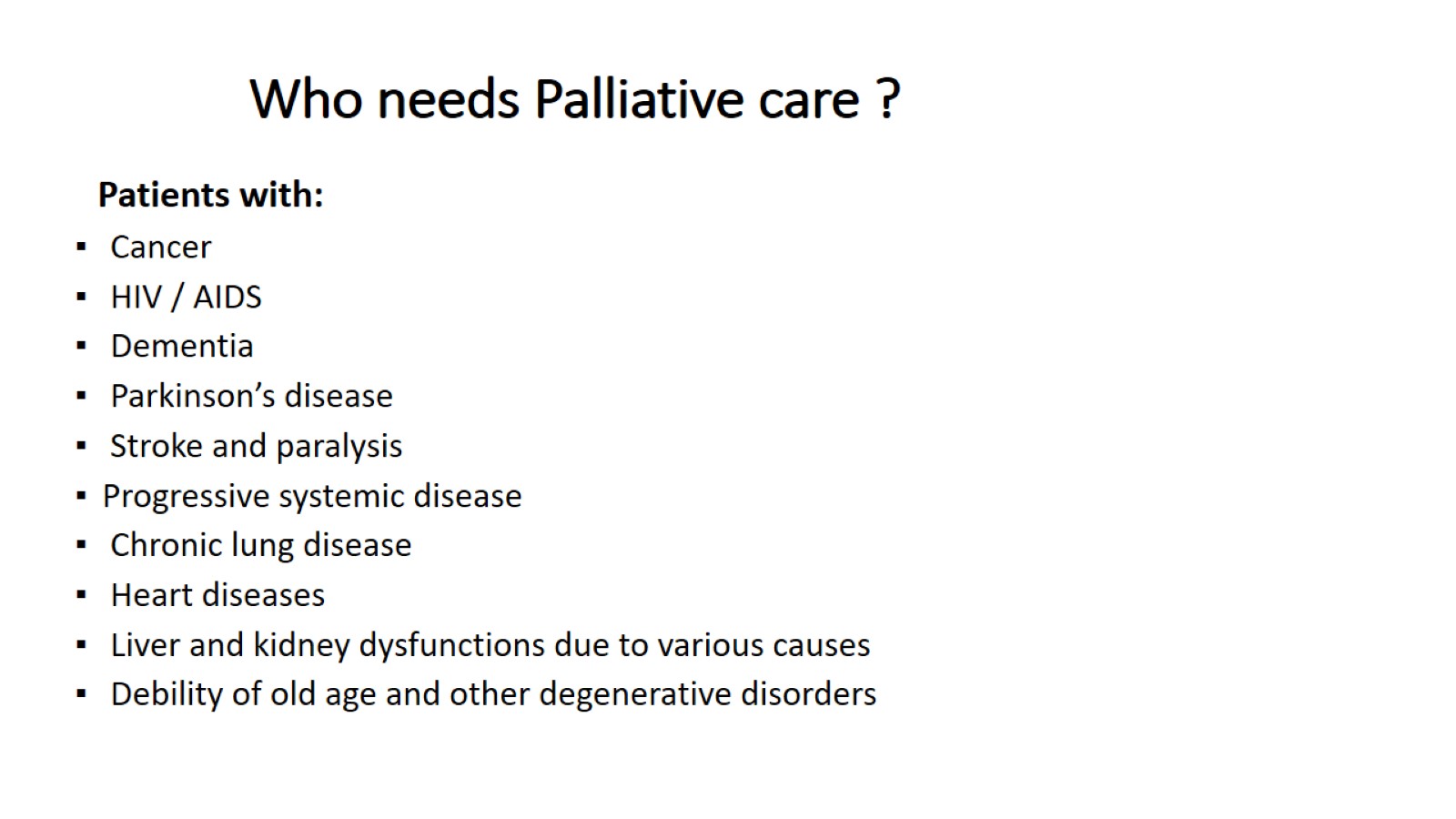 Who needs Palliative care ?
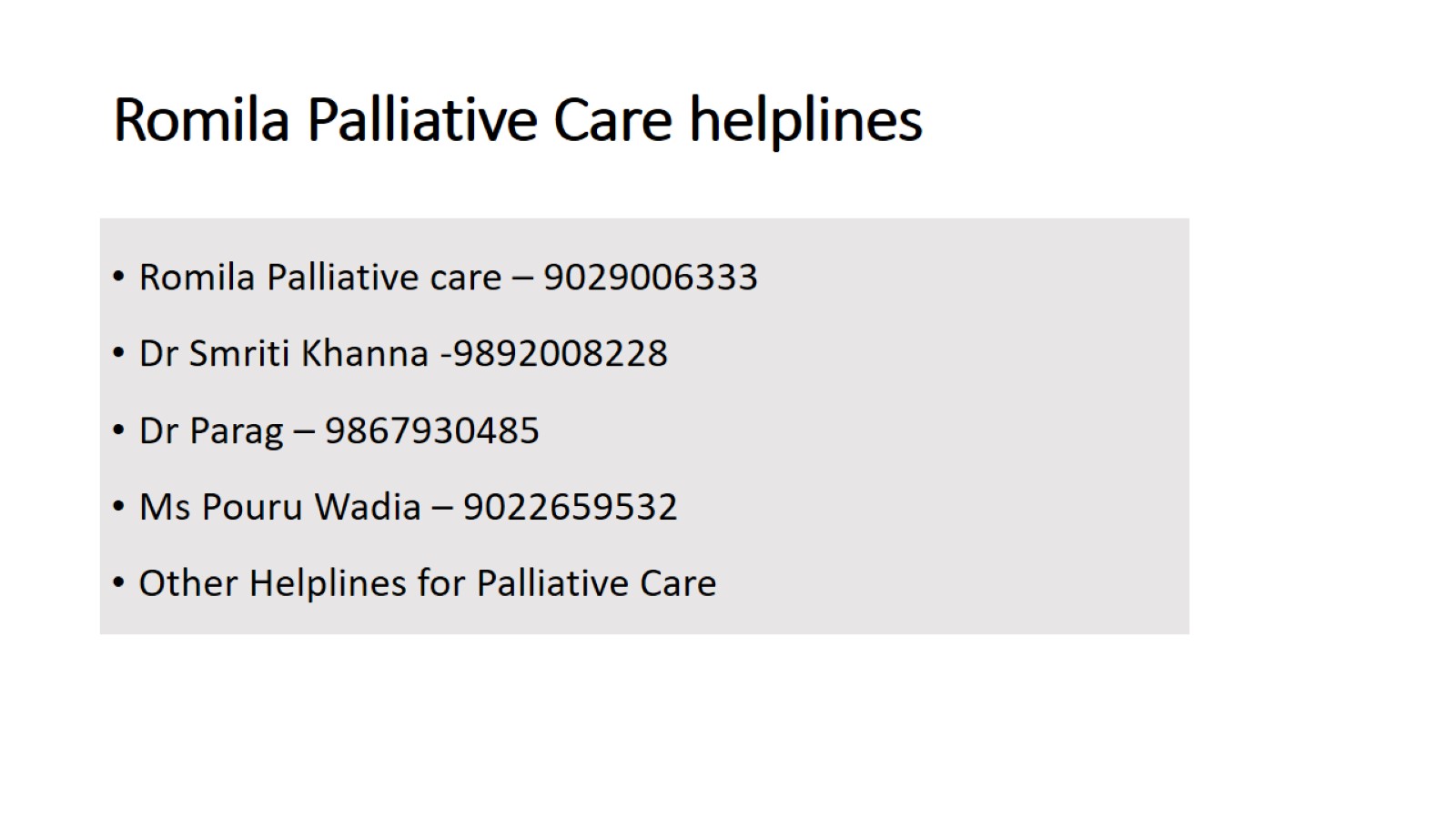 Romila Palliative Care helplines
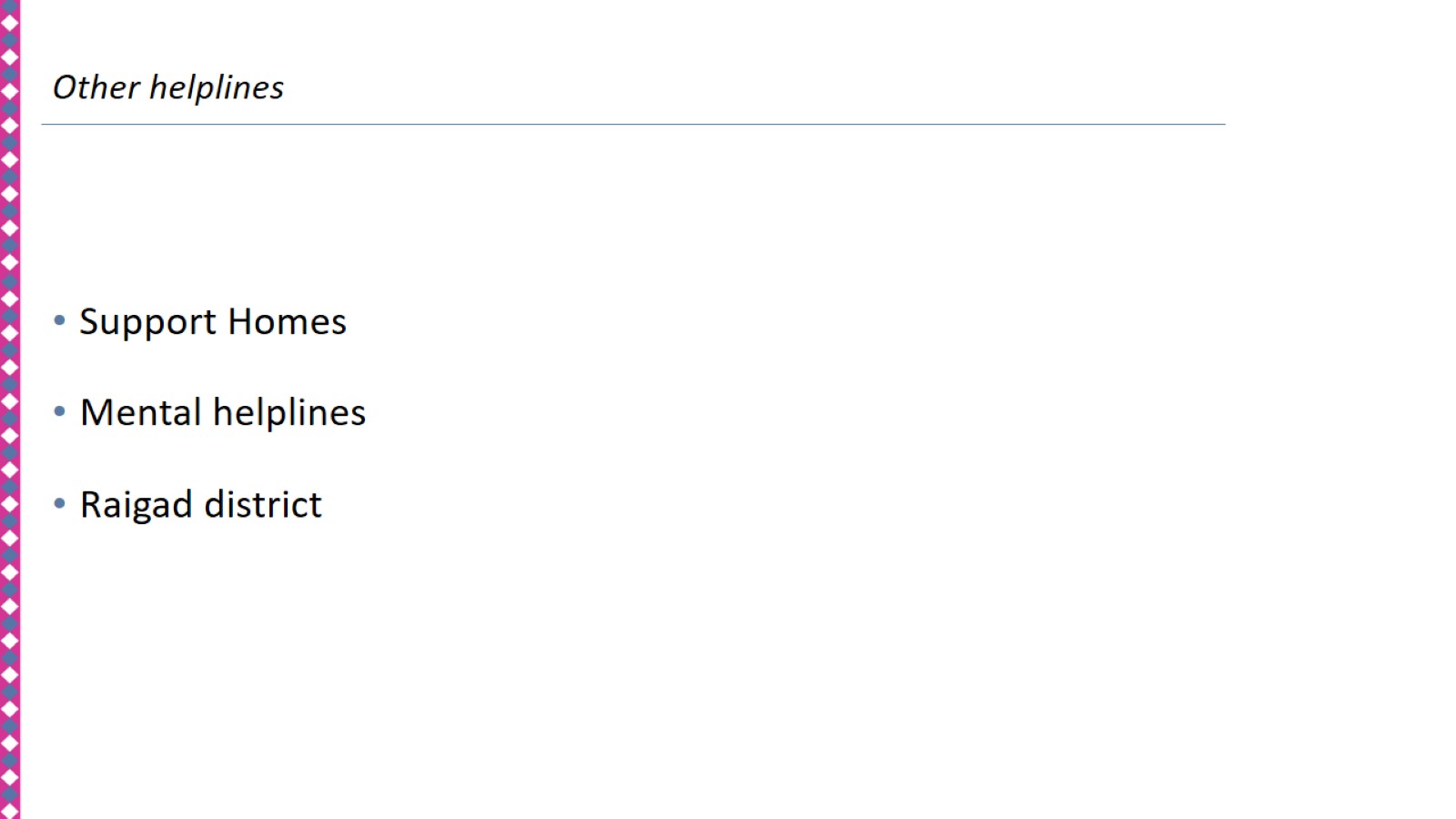 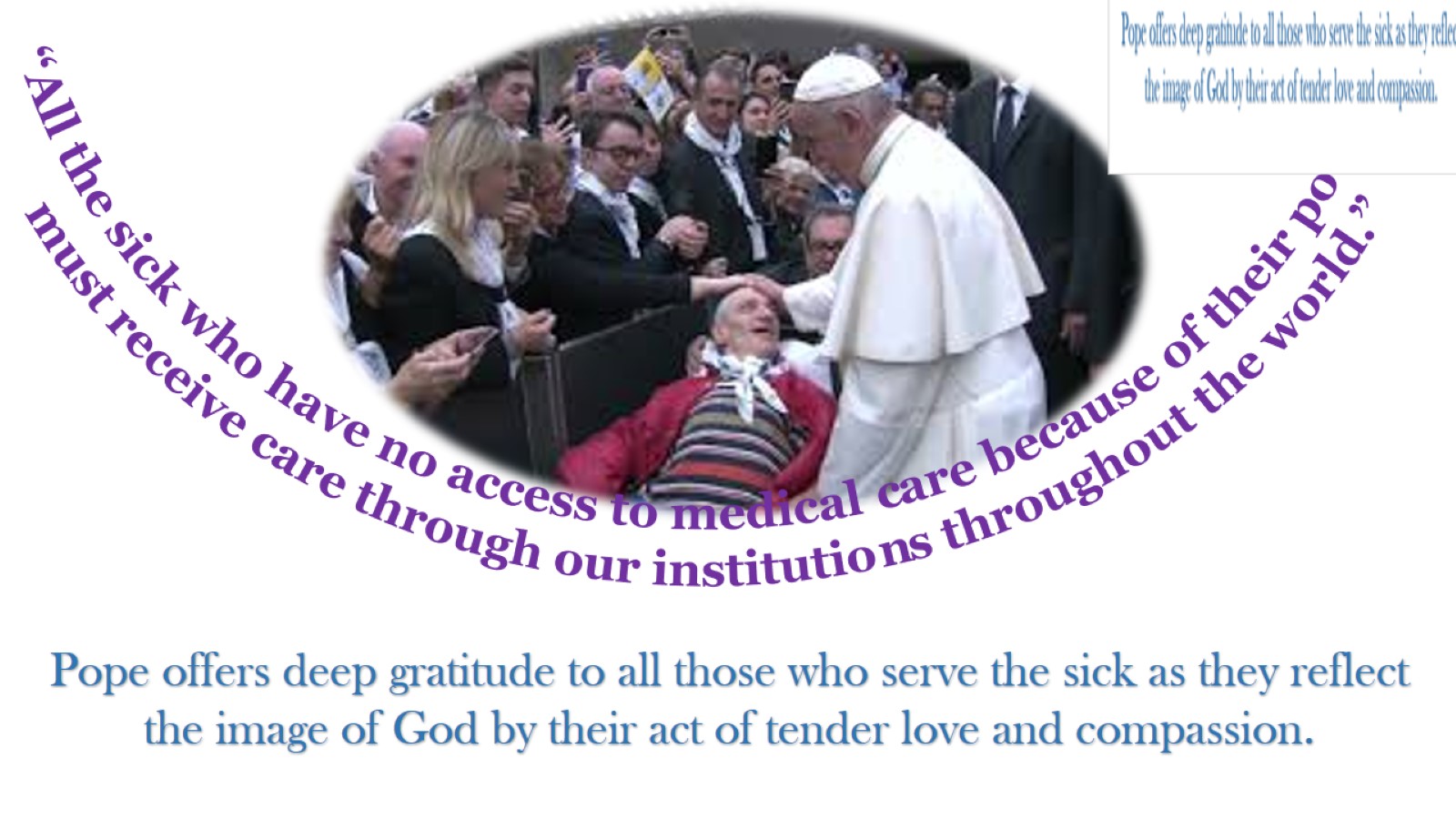 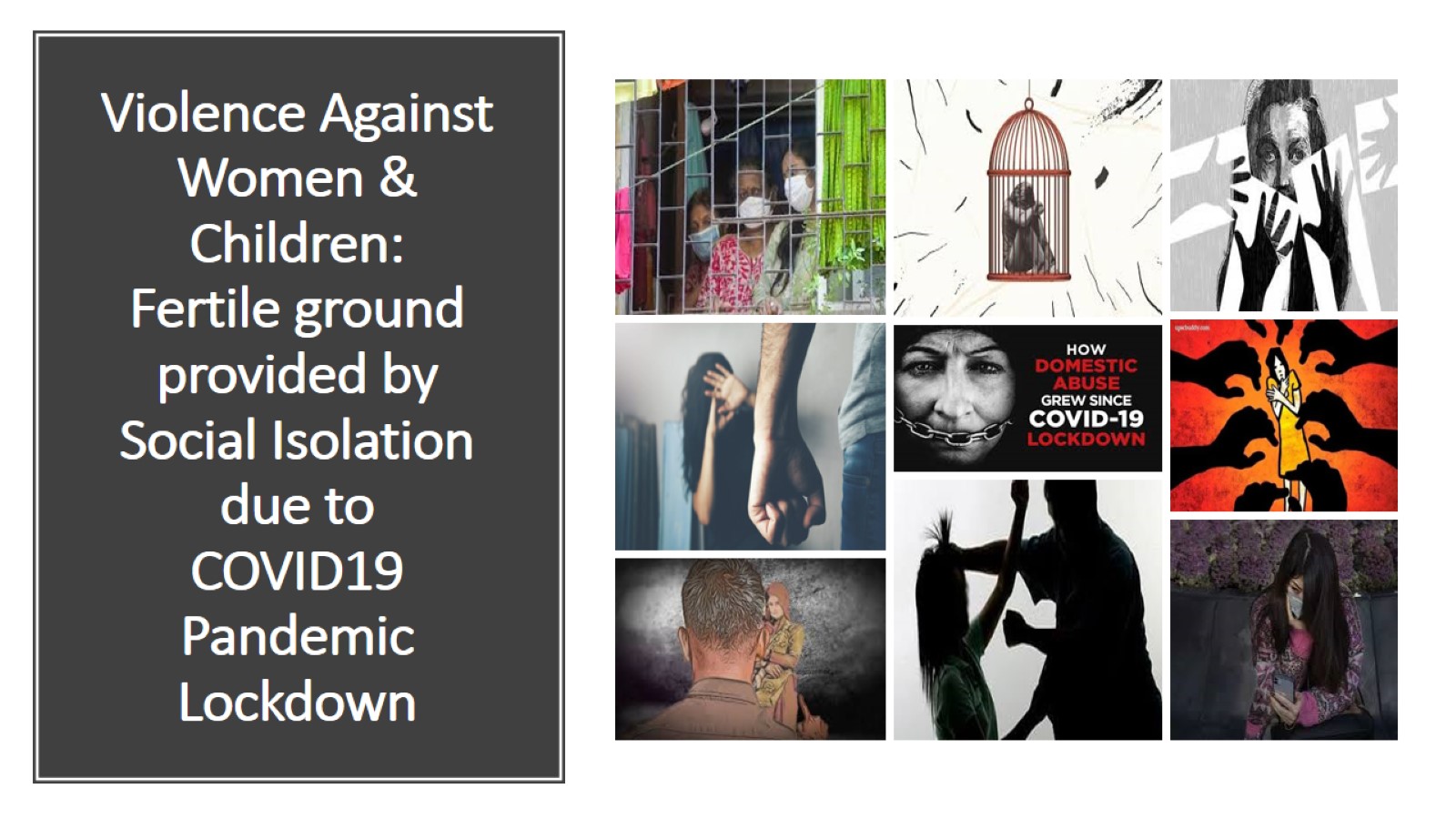 Violence Against Women & Children:Fertile ground provided by Social Isolation due toCOVID19 Pandemic  Lockdown
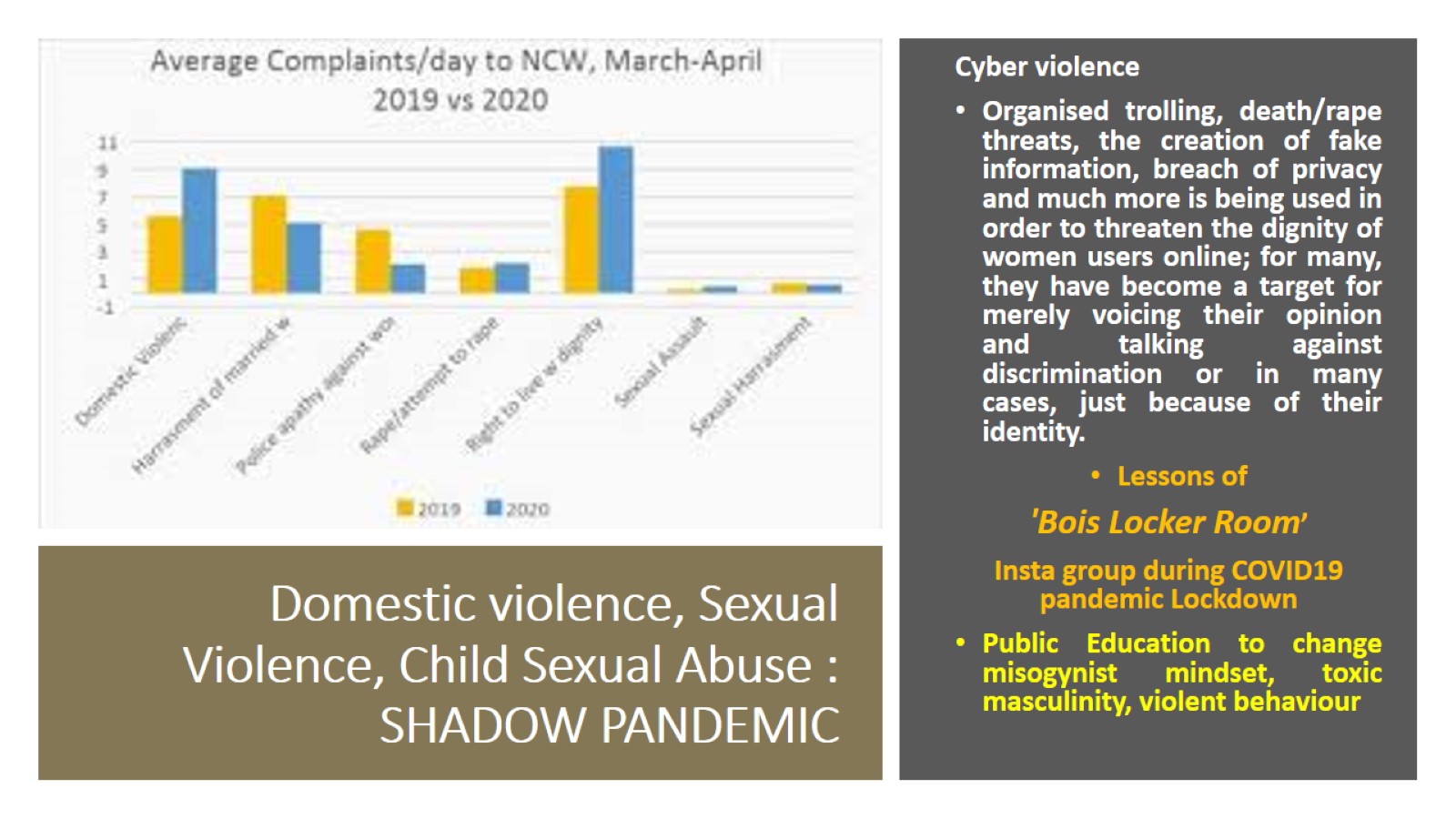 Domestic violence, Sexual Violence, Child Sexual Abuse : SHADOW PANDEMIC
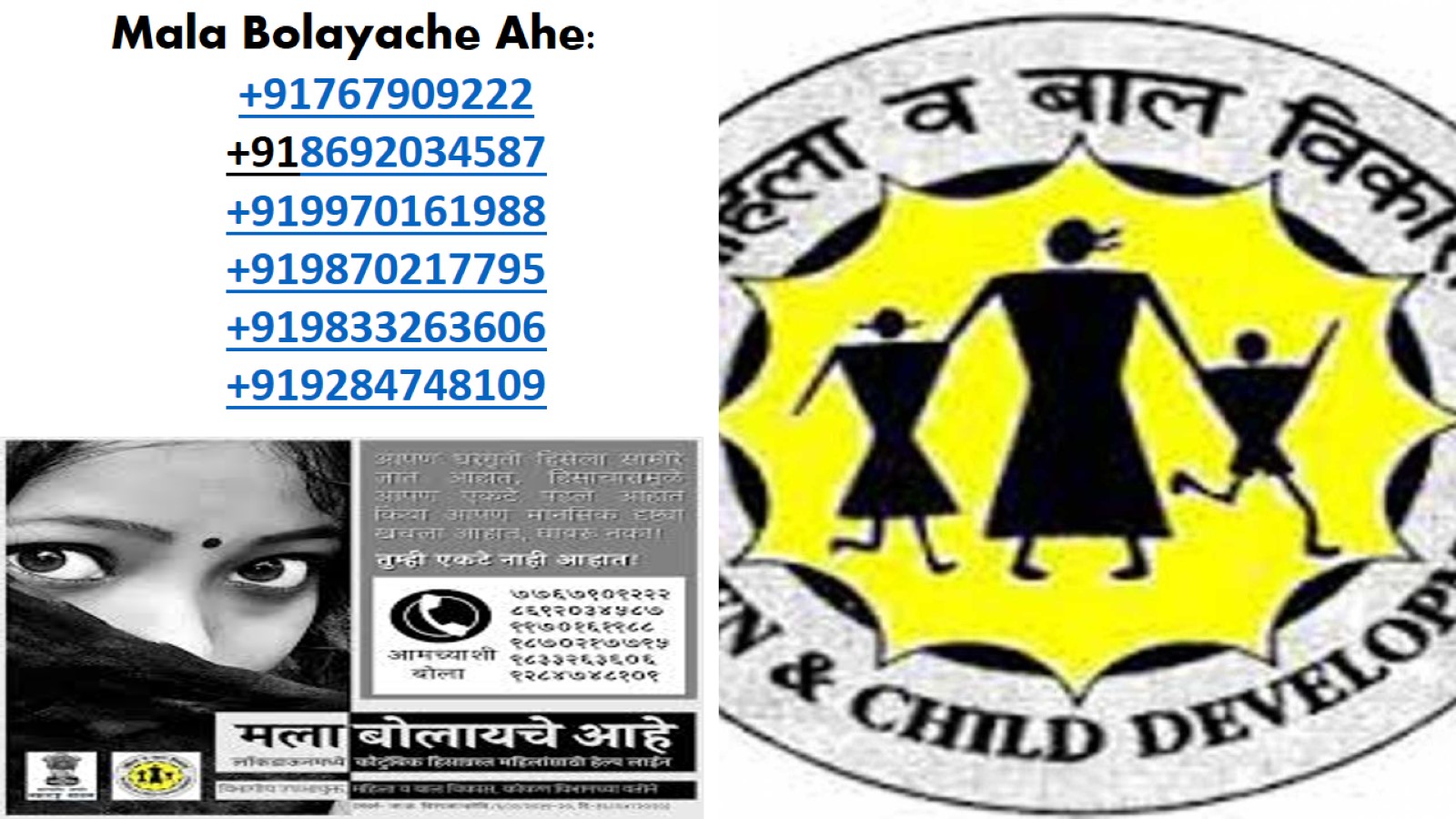 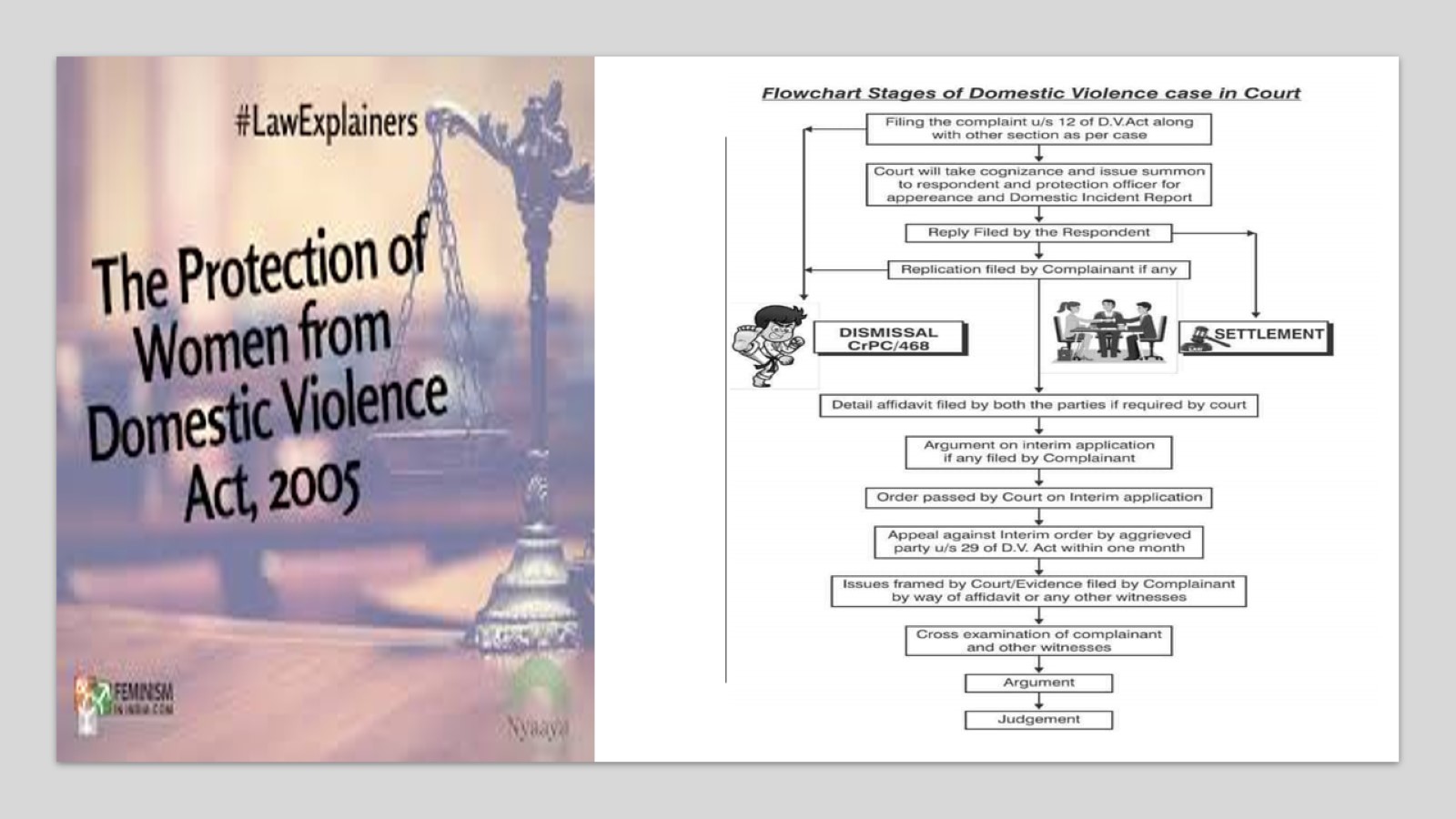 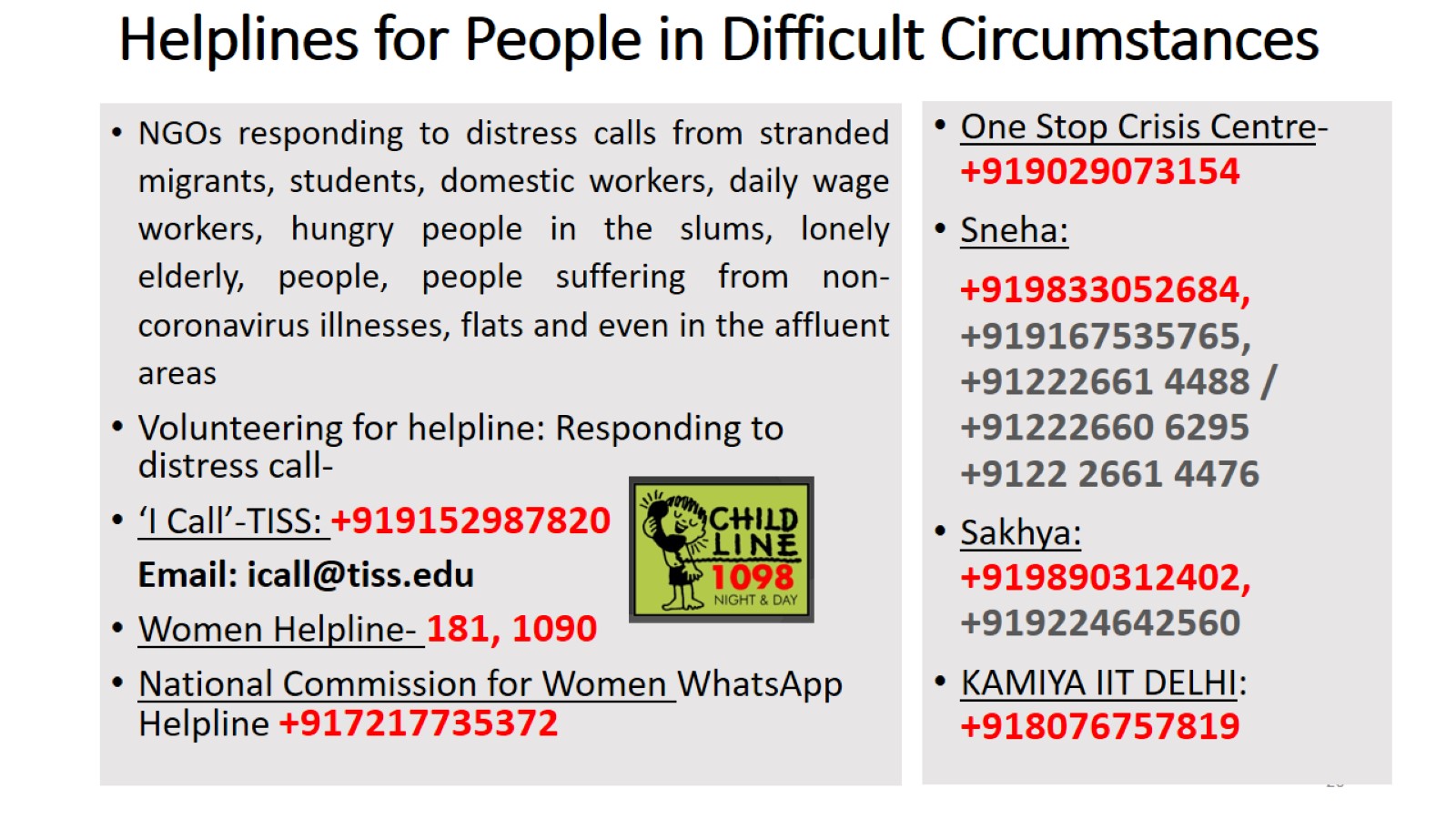 Helplines for People in Difficult Circumstances
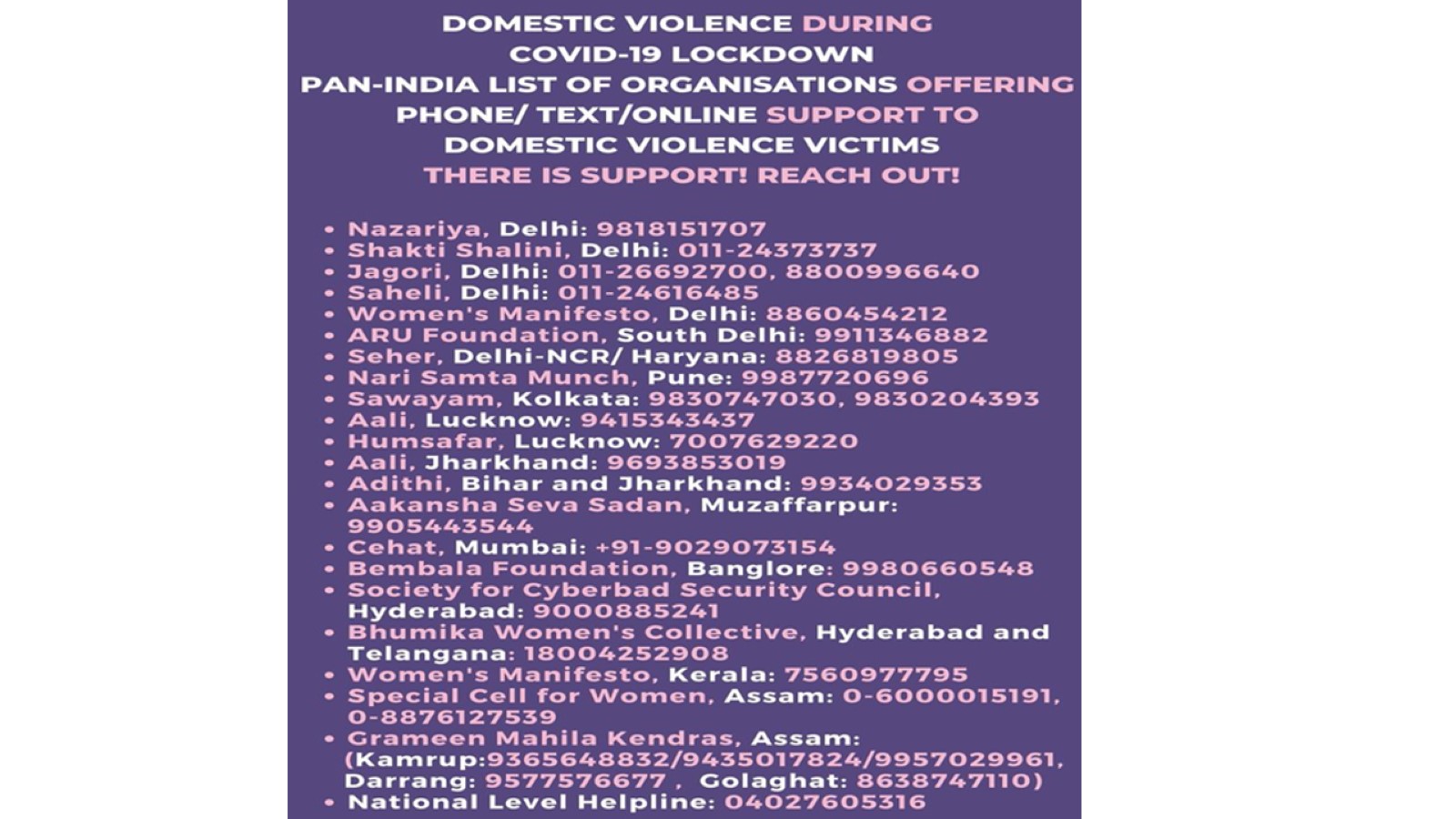 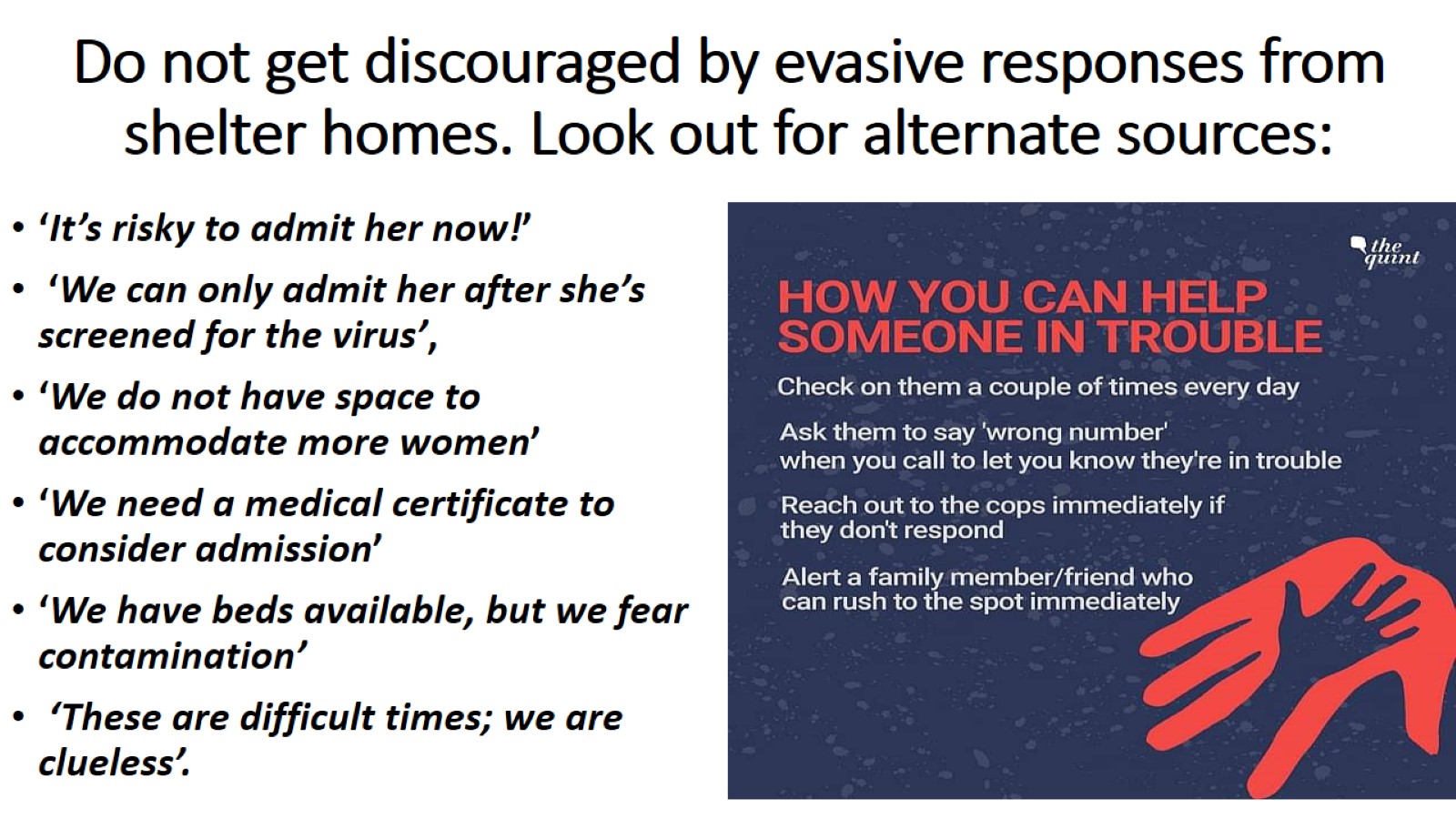 Do not get discouraged by evasive responses from shelter homes. Look out for alternate sources:
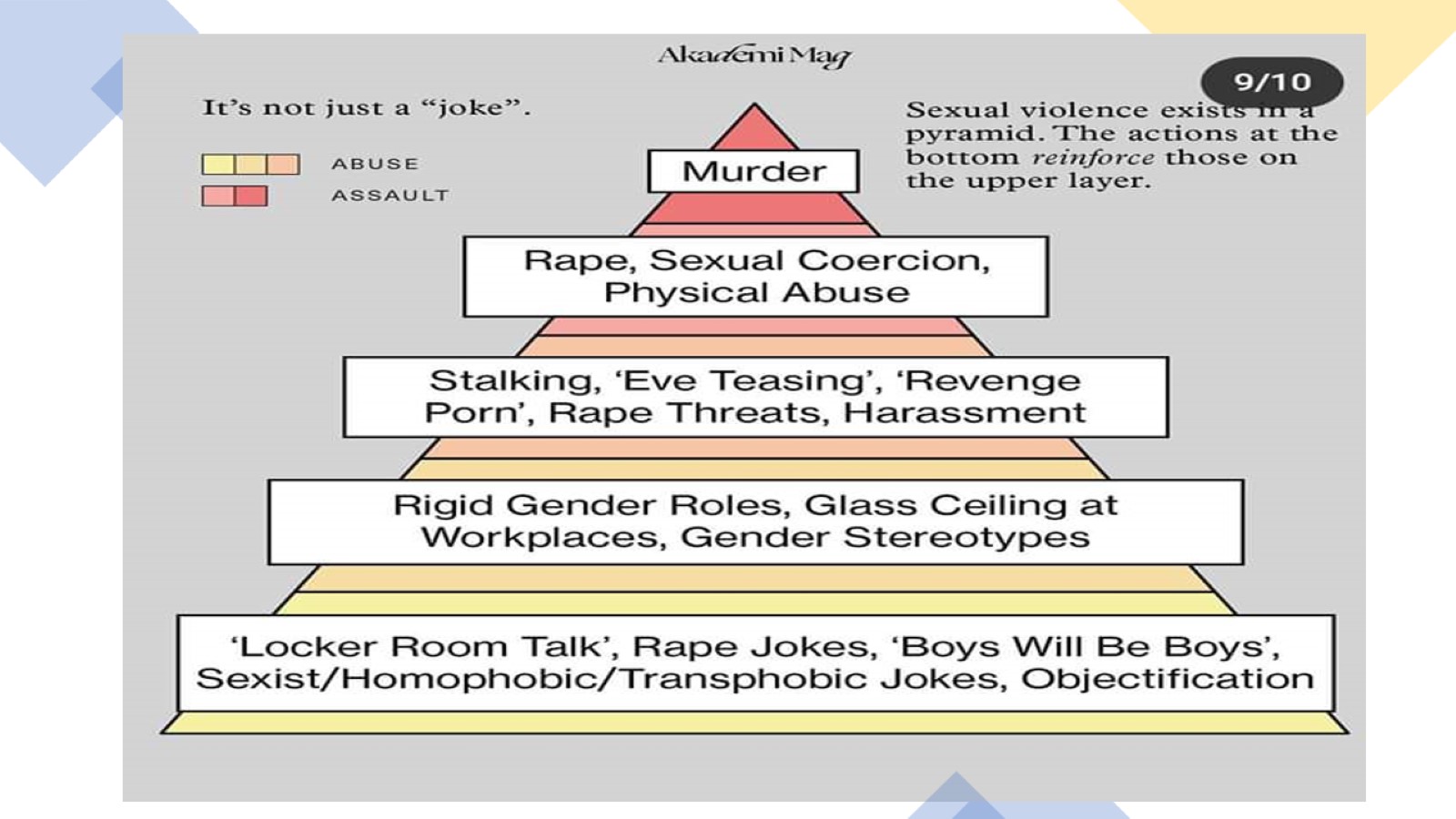 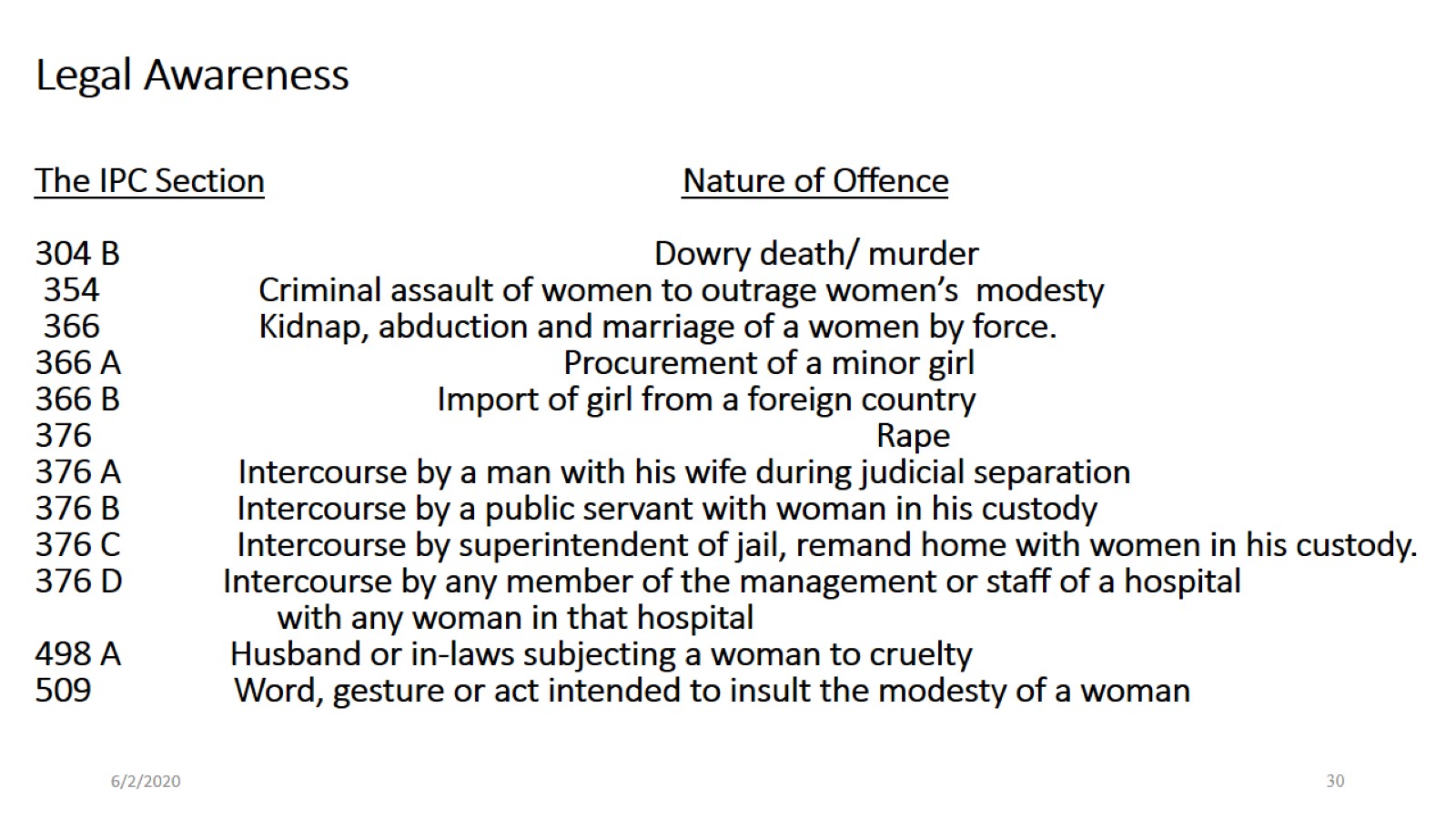 Legal AwarenessThe IPC Section                                                  Nature of Offence304 B                                                                Dowry death/ murder 354                   Criminal assault of women to outrage women’s  modesty  366                   Kidnap, abduction and marriage of a women by force.366 A                                                     Procurement of a minor girl366 B                                      Import of girl from a foreign country376                                                                                              Rape376 A              Intercourse by a man with his wife during judicial separation376 B              Intercourse by a public servant with woman in his custody376 C              Intercourse by superintendent of jail, remand home with women in his custody.  376 D            Intercourse by any member of the management or staff of a hospital                                  with any woman in that hospital498 A             Husband or in-laws subjecting a woman to cruelty509                 Word, gesture or act intended to insult the modesty of a woman
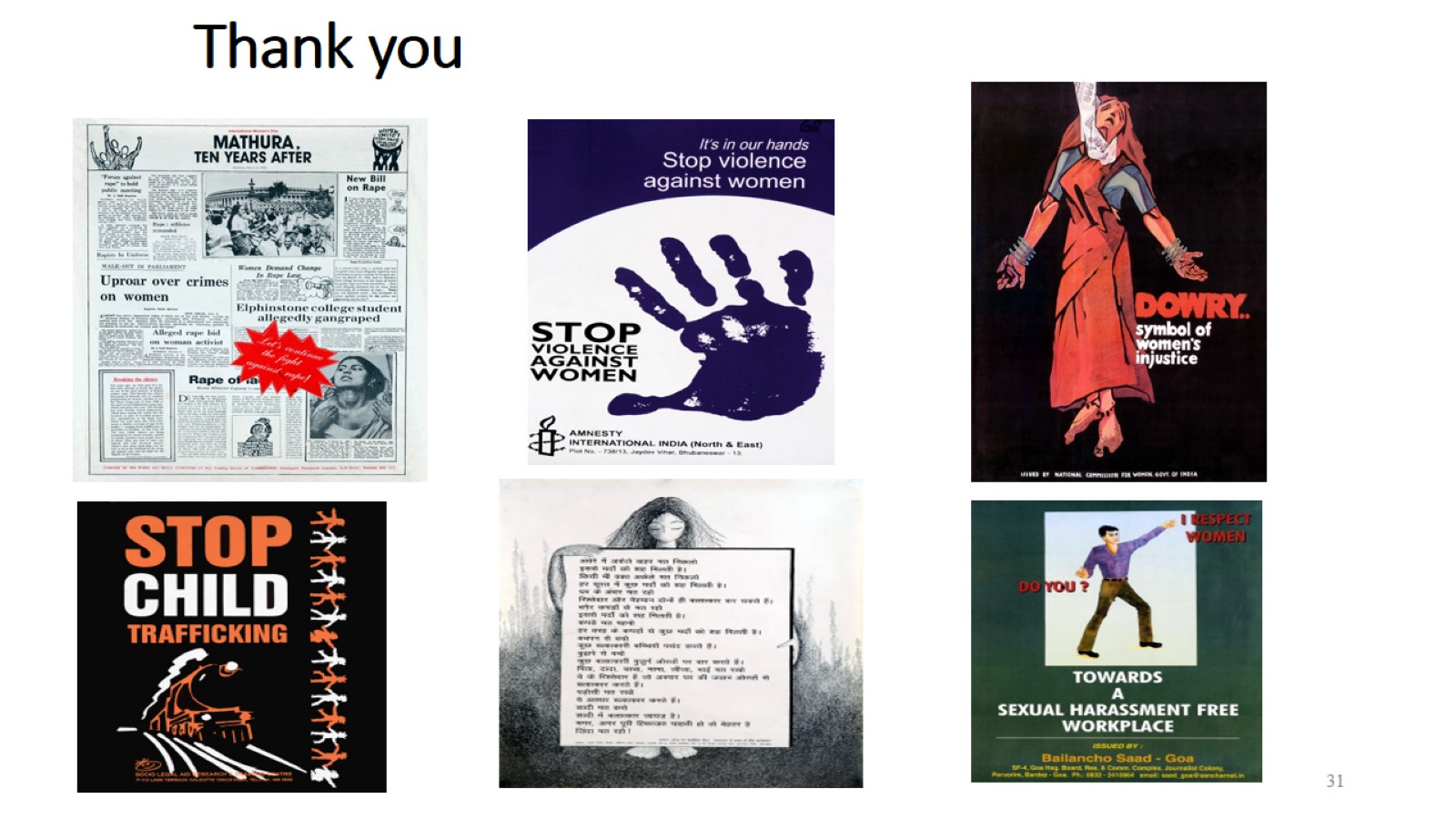 Thank you
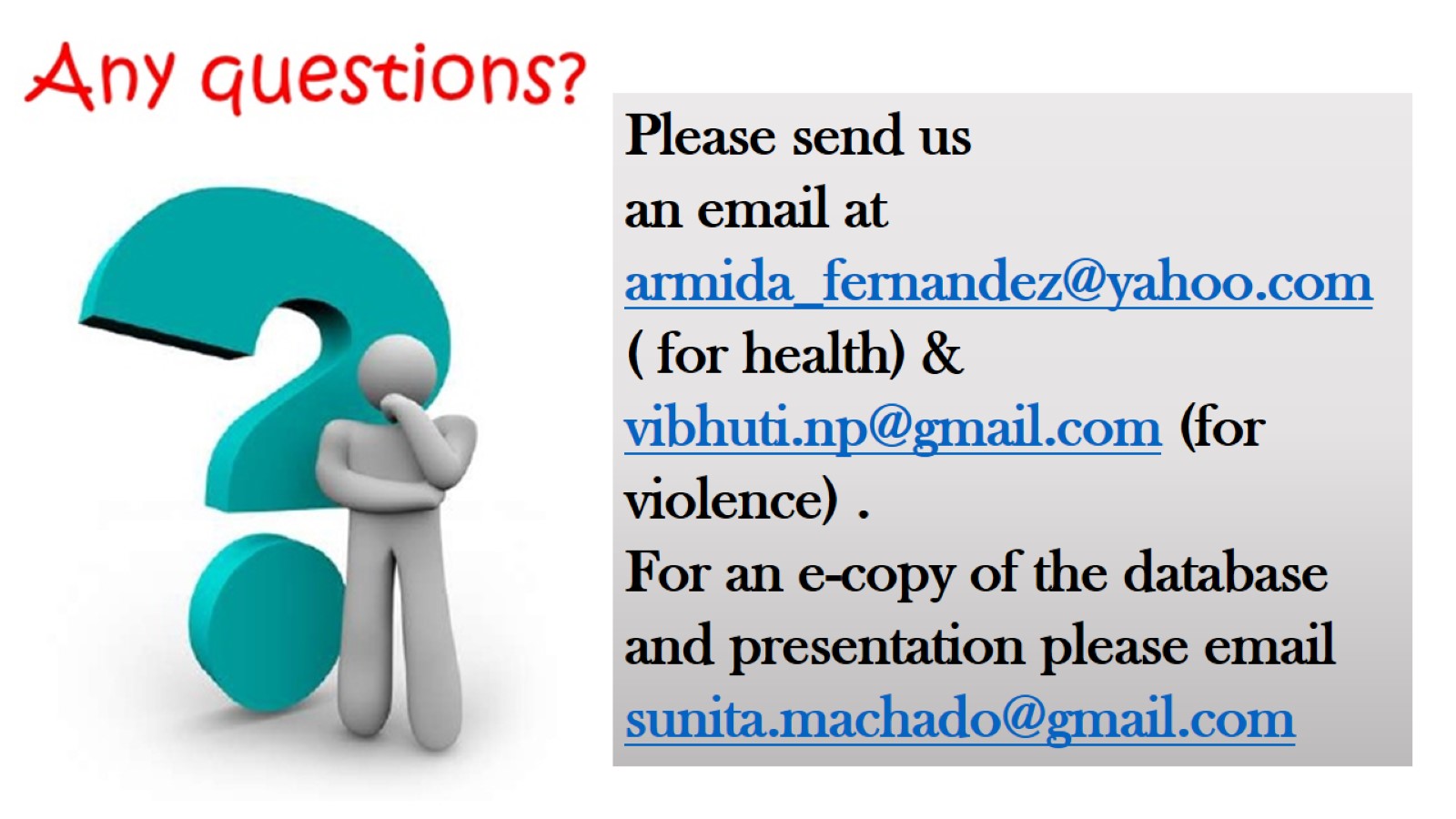